КОРЕКЦІЙНО-РЕАБІЛІТАЦІЙНА ПРАКТИКА
Студентки IV курсу групи ФПС-41                                                                   напряму підготовки                                                  «Соціальна педагогіка»Винницької Роксолани
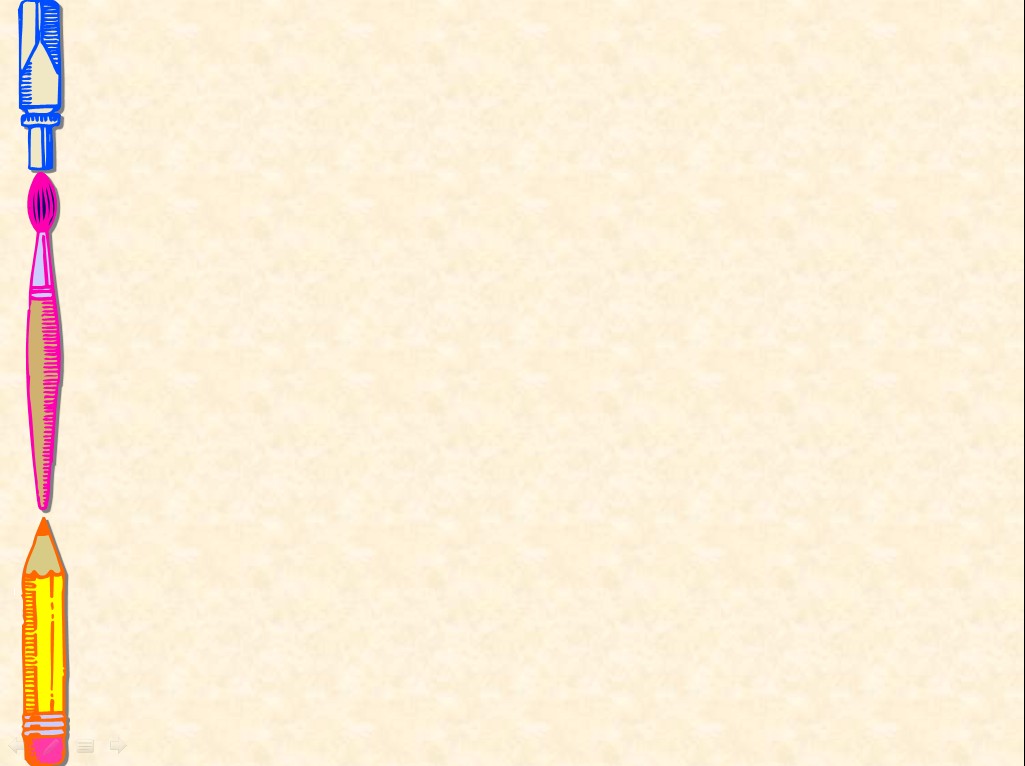 Мета практики:
Ознайомлення студентів зі специфікою соціально-педагогічної діяльності у спеціалізованих закладах, які здійснюють корекційно-реабілітаційну діяльність з різними категоріями клієнтів; формування навичок роботи з дітьми з особливими потребами; максимальне наближення студентів до реальних умов майбутньої практичної діяльності; оволодіння сучасними методами, формами організації роботи соціального педагога / соціального працівника / практичного психолога з дітьми з особливими потребами; сприяння усвідомленому професійному самовизначенню.
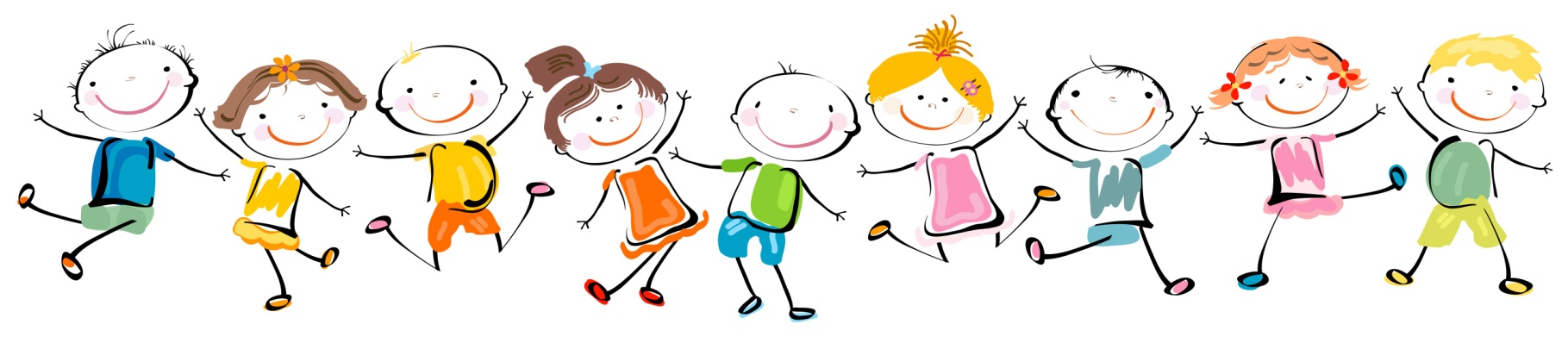 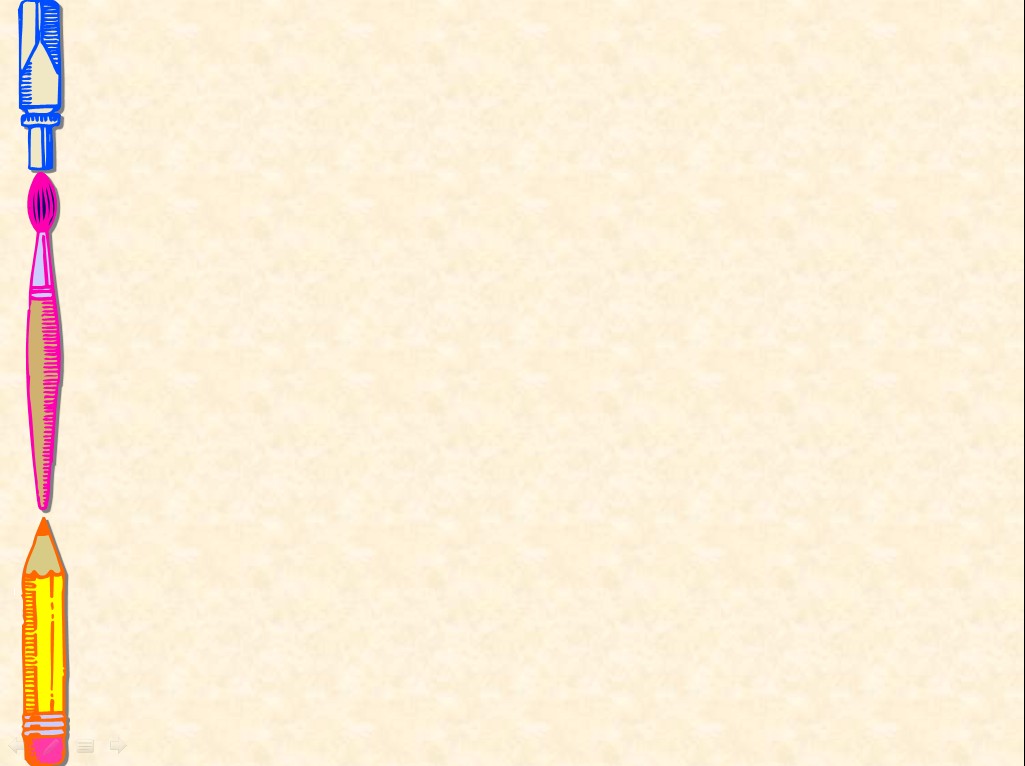 Основні завдання практики:
формування цілісного уявлення про систему корекційно-реабілітаційної роботи закладу, засвоєння основних принципів діяльності соціального педагога у закладах корекційно-реабілітаційного спрямування;
 набуття практичного досвіду корекційно-реабілітаційної роботи з конкретною категорією об’єктів професійної діяльності (діти різних вікових категорій, батьки, педагоги).
 набуття навиків усвідомлення та аналізу потреб дитини-інваліда та його батьків, дитини з відхиленнями у поведінці;
 набуття навиків роботи з дітьми сиротами та дітьми, позбавленими батьківської опіки, дітьми, що мають відхилення у поведінці; 
 визначення основ організації роботи соціального педагога під час взаємодії з іншими спеціалістами (лікарі, психологи, вчителі, працівники органів внутрішніх справ) для налагодження соціальної взаємодії дитини зі суспільством;
 розвиток та удосконалення професійно-значущих та особистісних якостей.
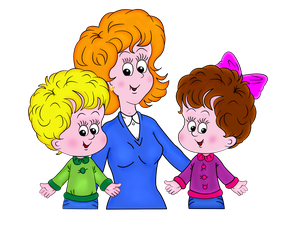 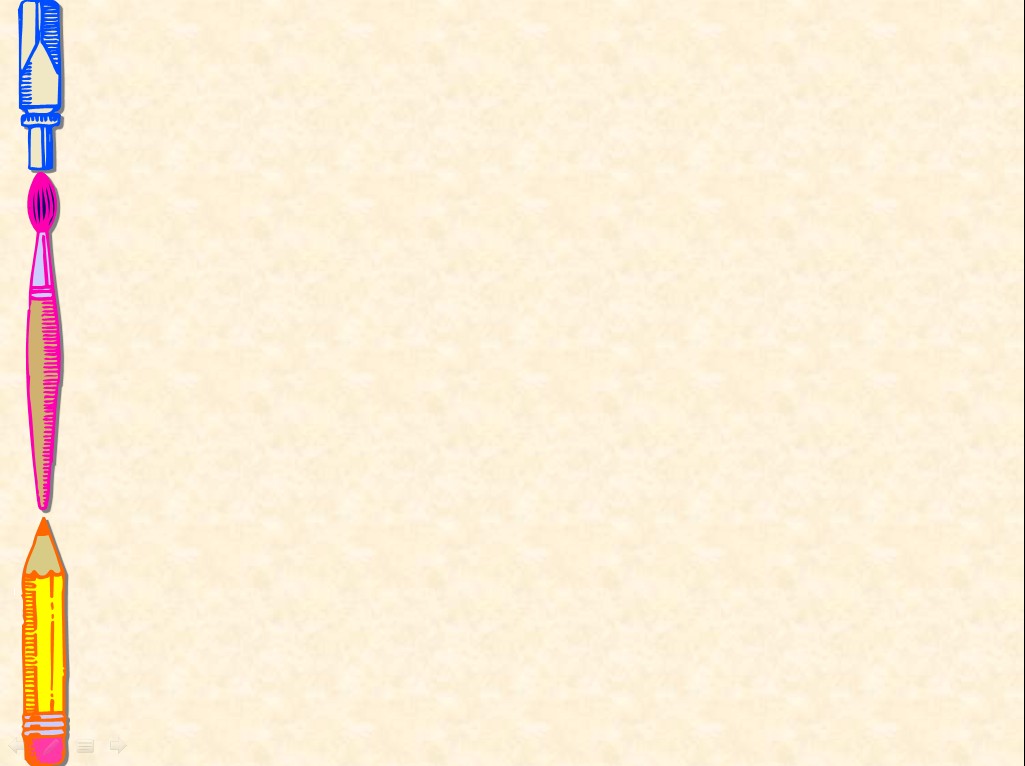 Корекційно-реабілітаційну практику я проходила у ЛЗШ-інтернаті №2з 02.10 по 27.10 2017 року
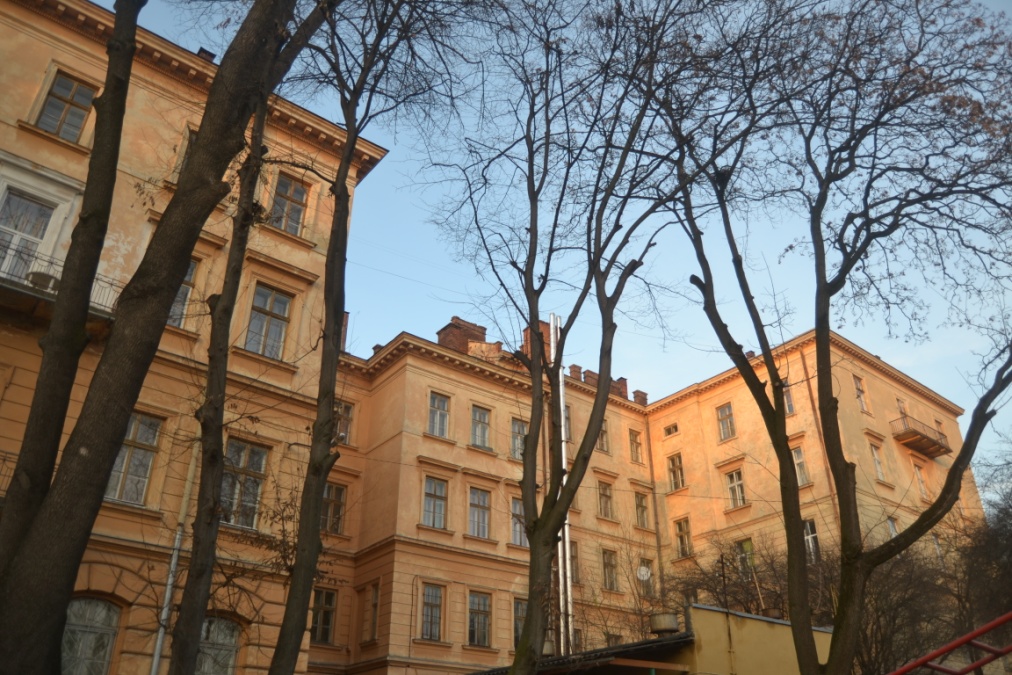 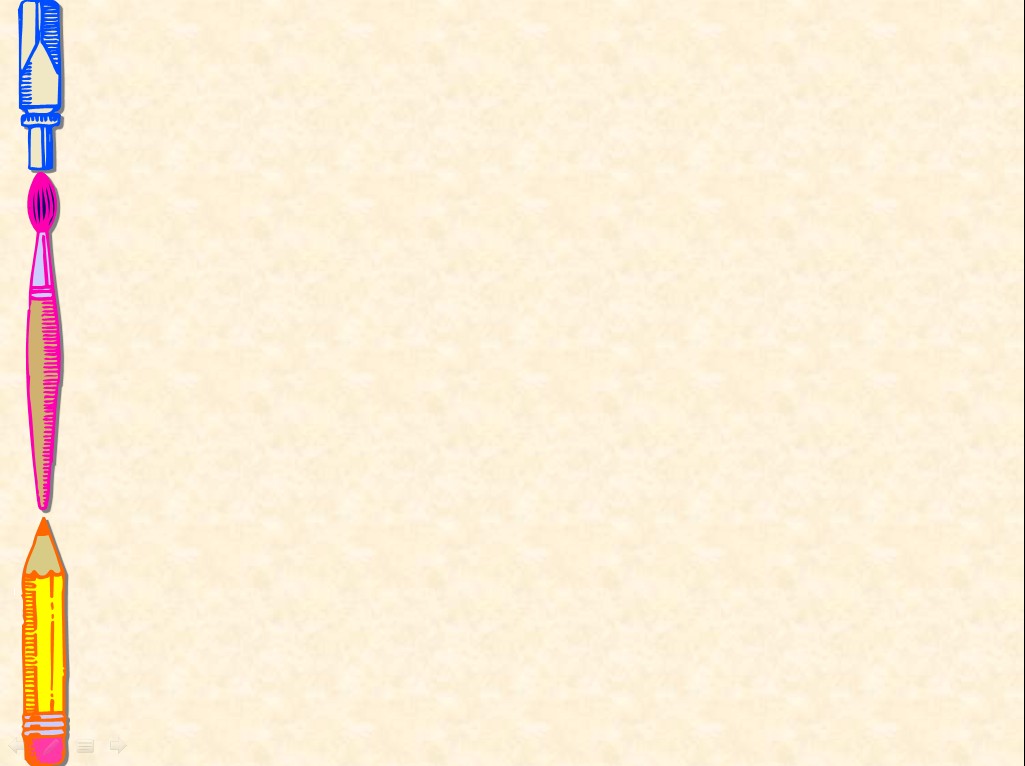 Задачі та функції школи-інтернату №2:  утримання, виховання та навчання дітей, які потребують соціальної допомоги; забезпечення реалізації прав громадян на повну загальну середню освіту; розвиток особистості учня, його здібностей і обдарувань; виховання свідомого ставлення до свого здоров’я та здоров’я інших громадян; формування засад здорового способу життя; збереження і зміцнення фізичного та психічного здоров’я вихованців; створення умов для оволодіння системою знань про природу, людину і суспільство.
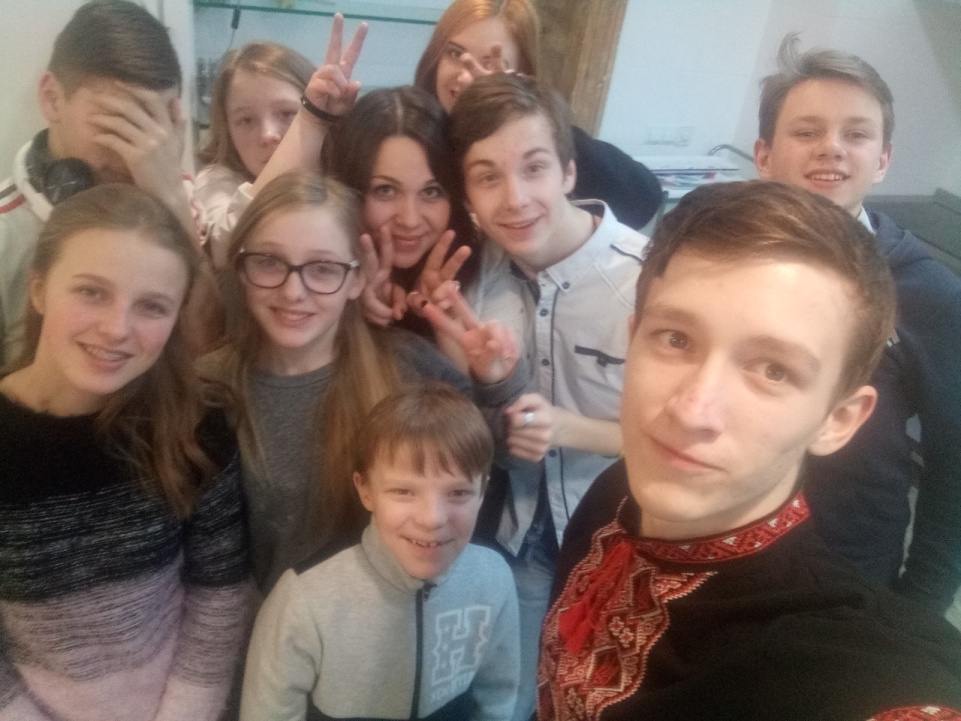 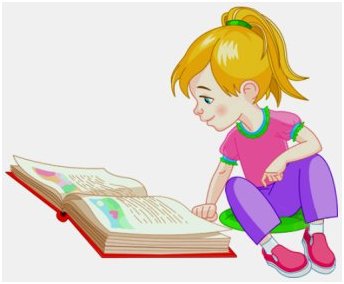 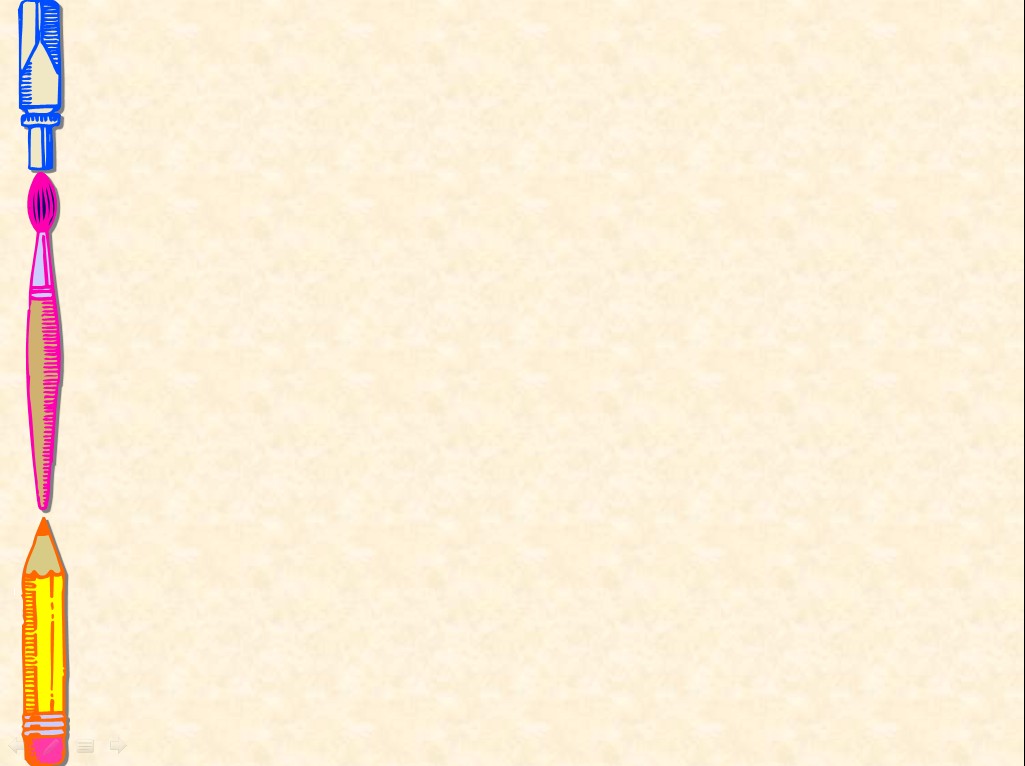 За період практики я показала себе як сумлінний практикант і чемно виконувала всі доручення керівників, а саме: працювала з документацією, проводила різноманітні заходи, проводила бесіди, розробляла та проводила профілактичні, корекційно-розвивальні та індивідуальні заняття для дітей школи-інтернату.
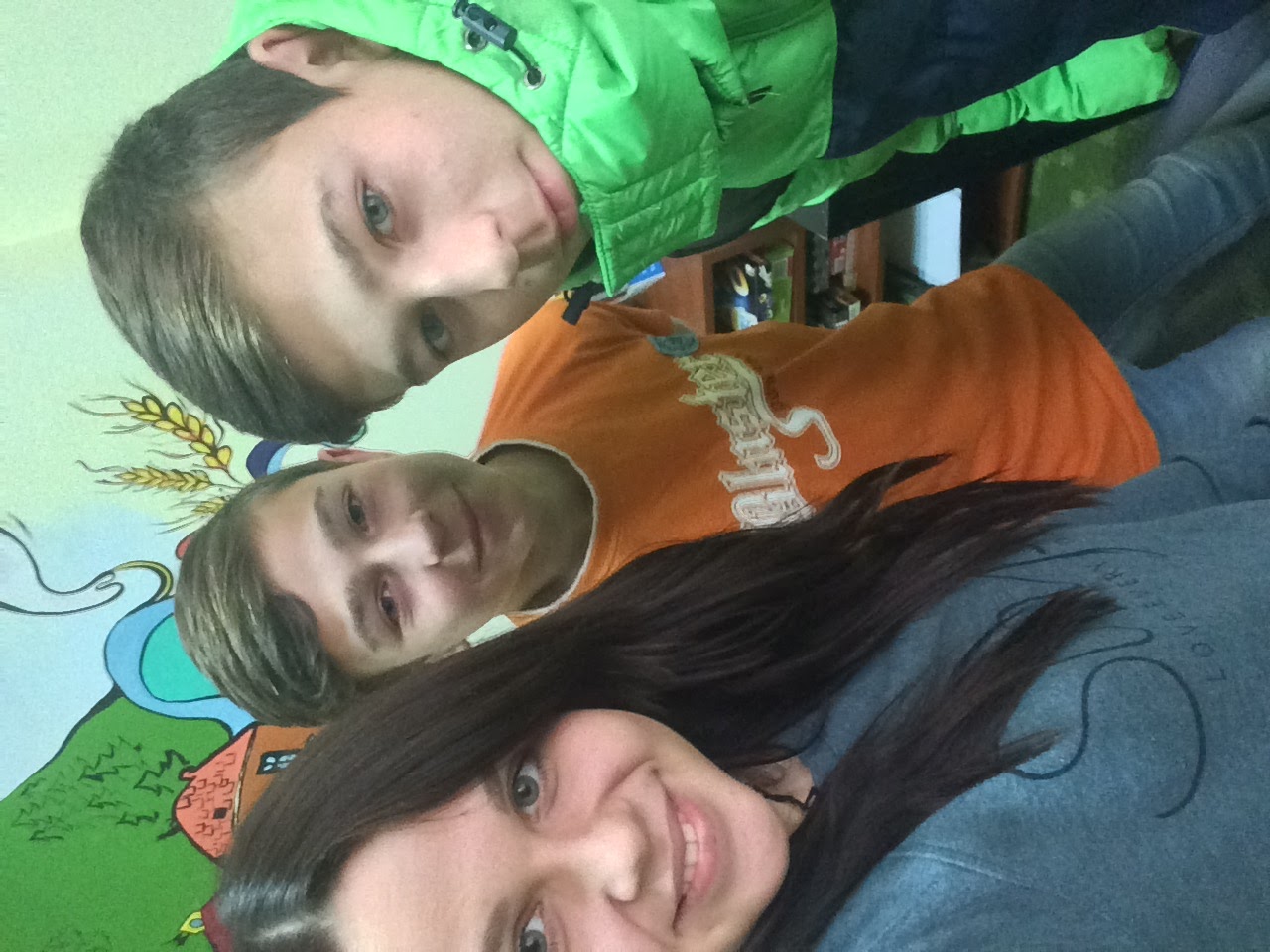 Проведення творчого заняття з 4 класом на тему: «Люблю тебе, моя Україно»
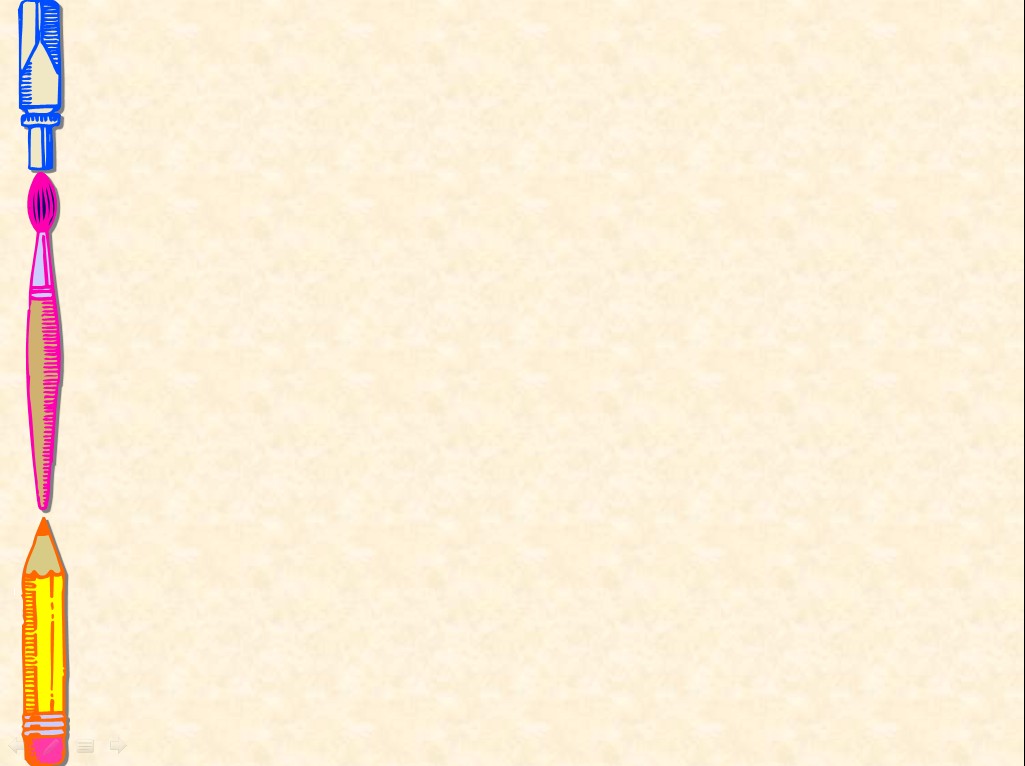 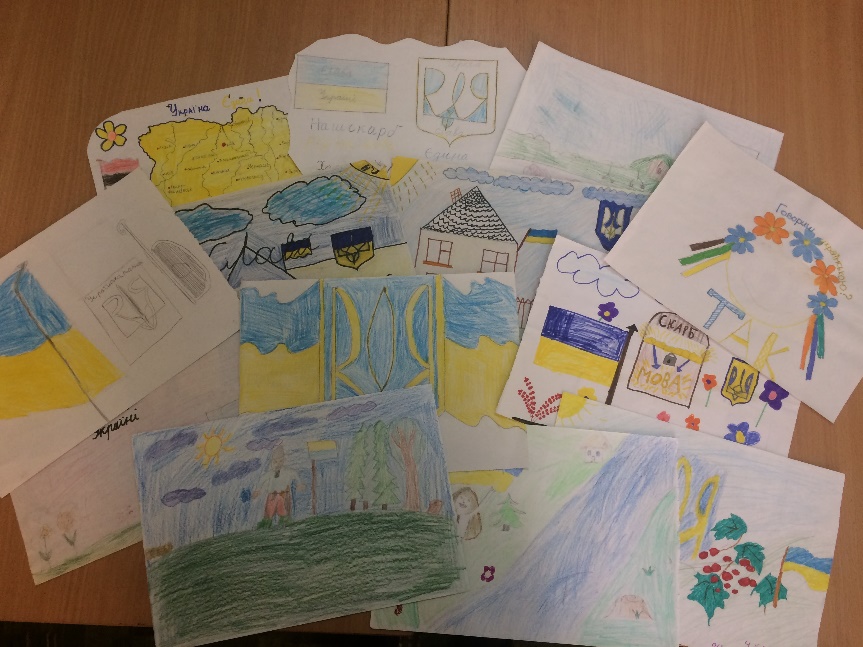 Виставка малюнків присвячена 75-річчю з часу створення Української Повстанської Армії (УПА)
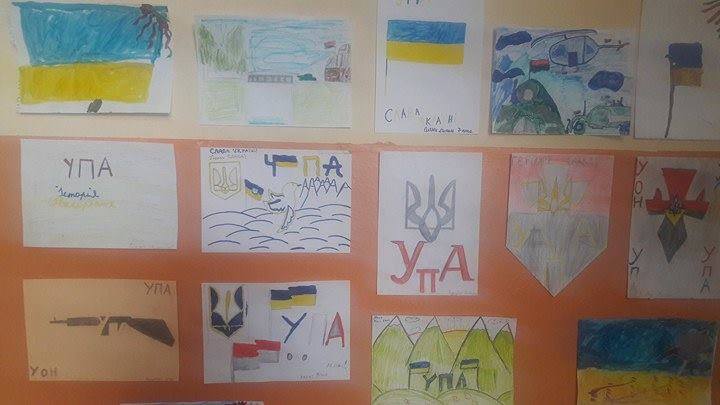 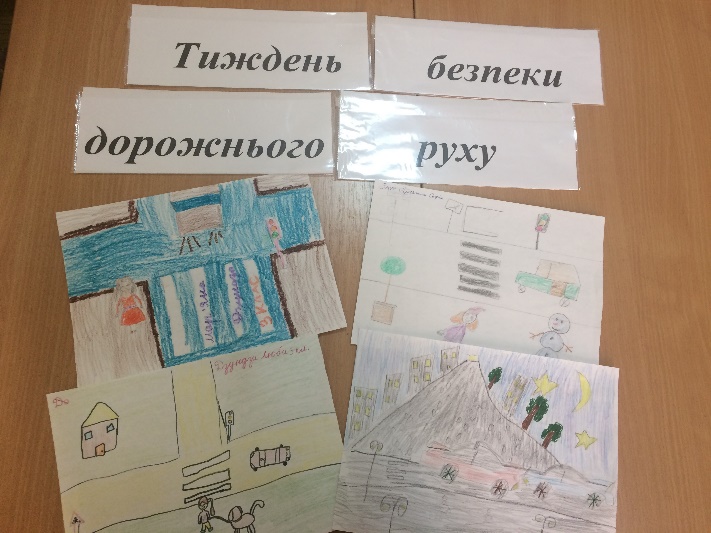 Виставка малюнків присвячених тижню безпеки дорожнього руку
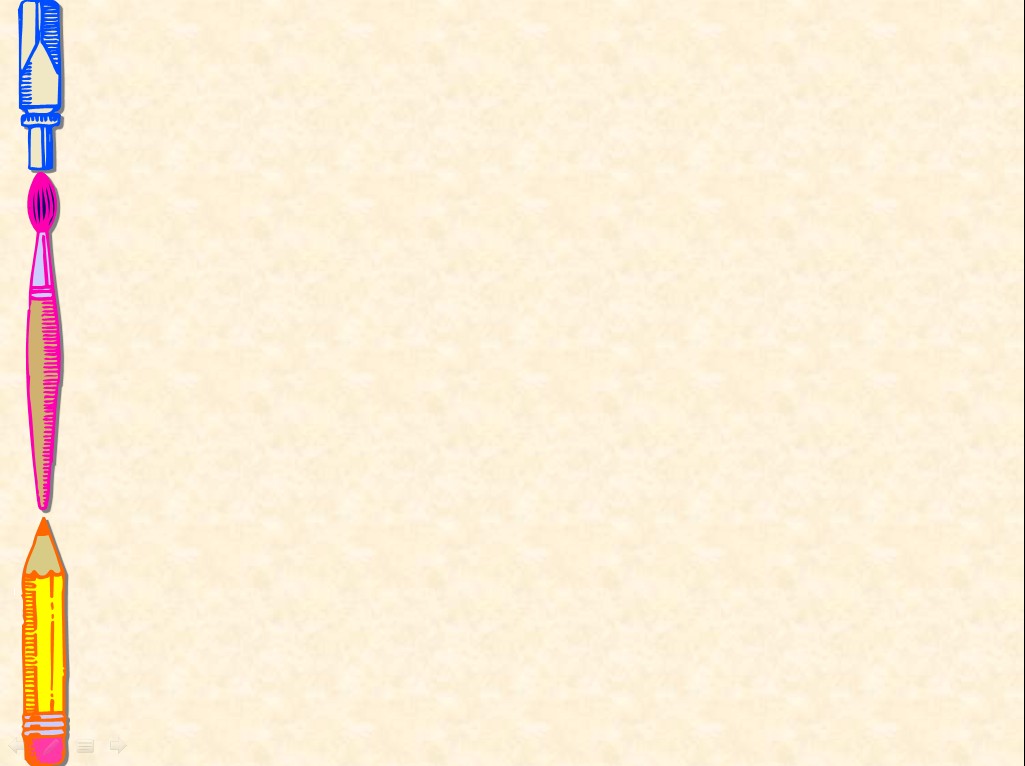 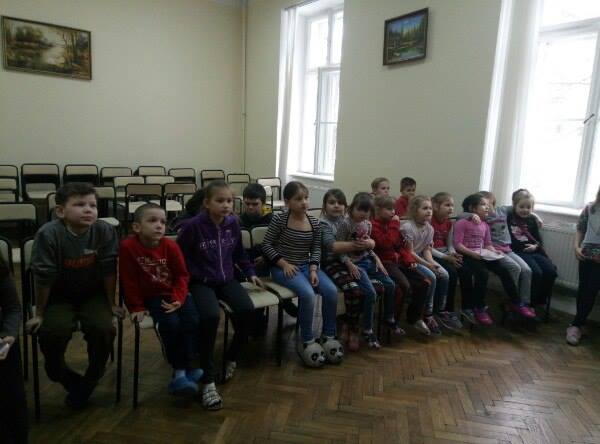 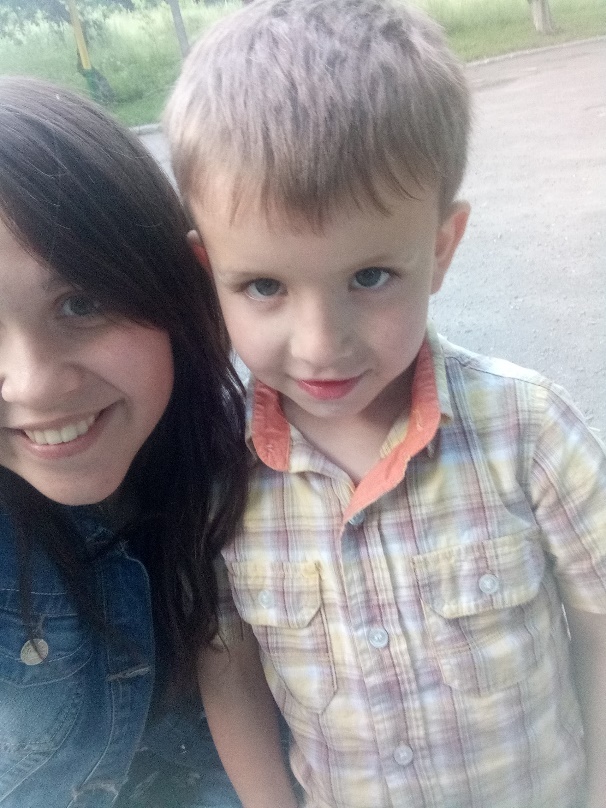 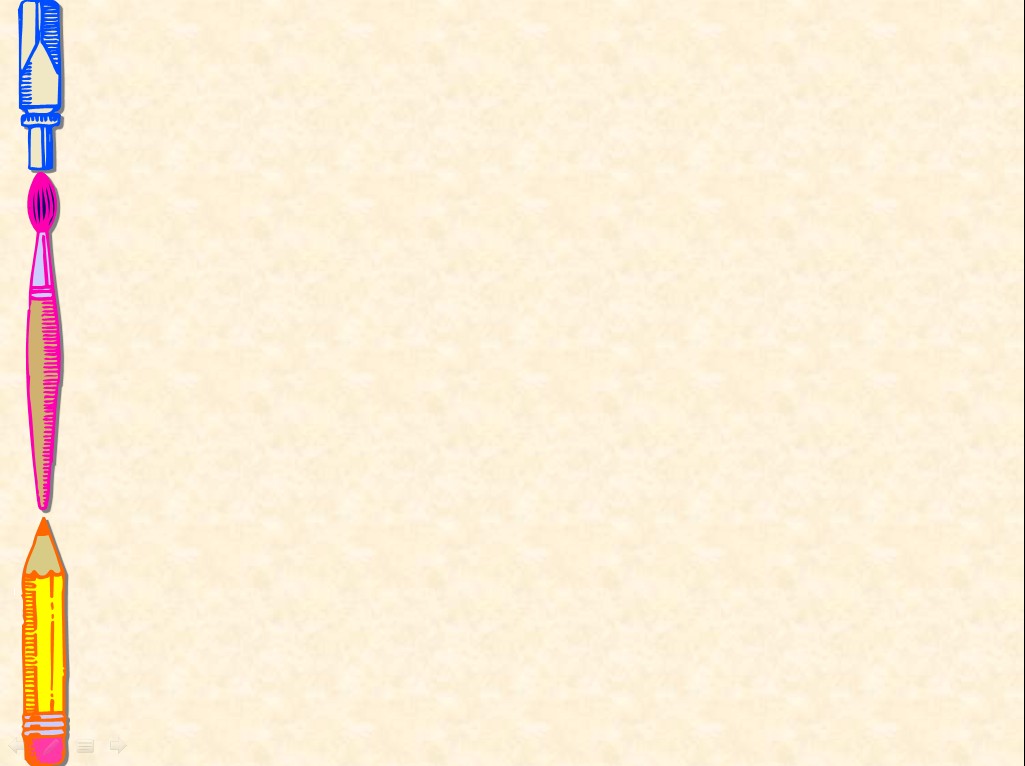 Прогулянки з дітьми 1 та 2 класів
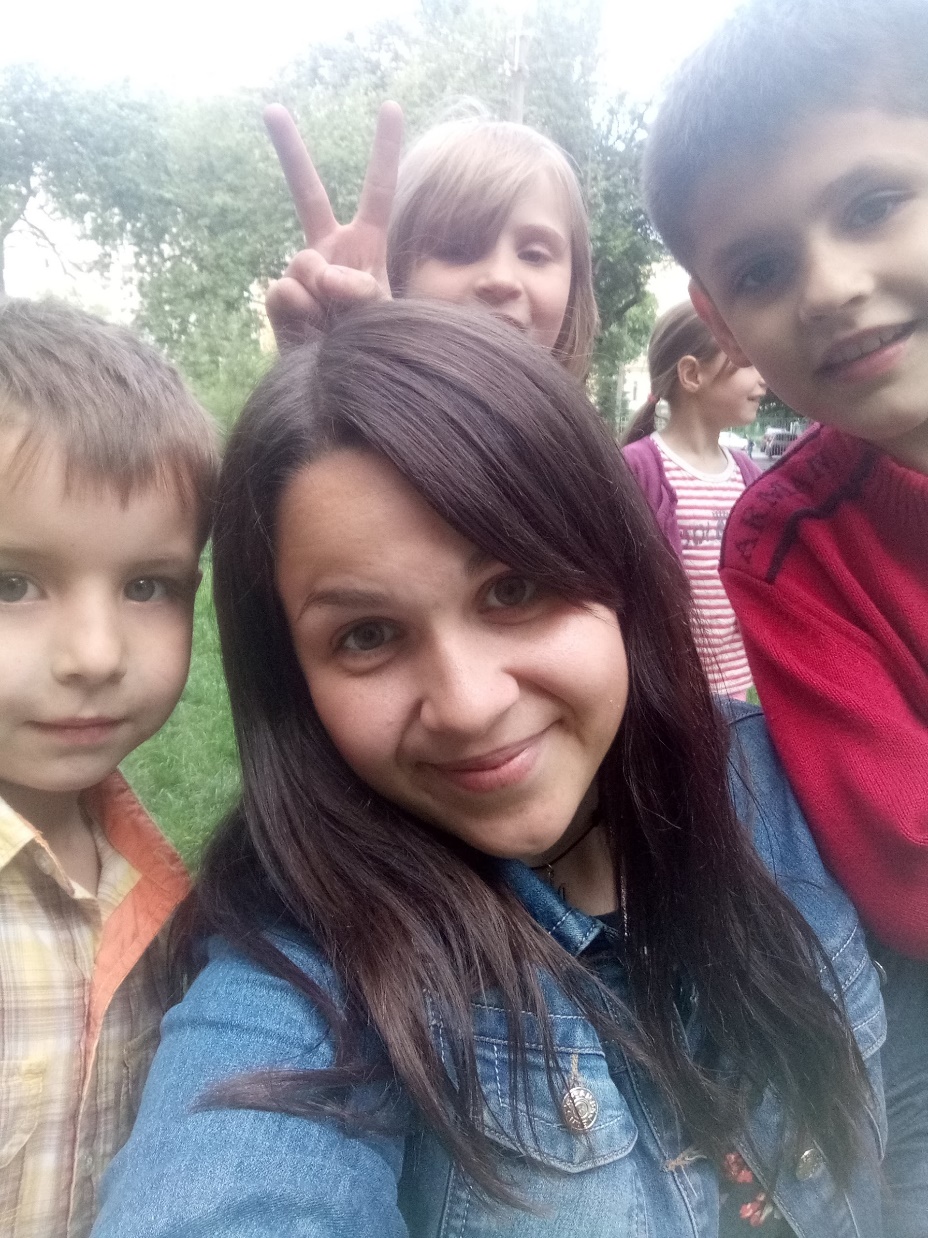 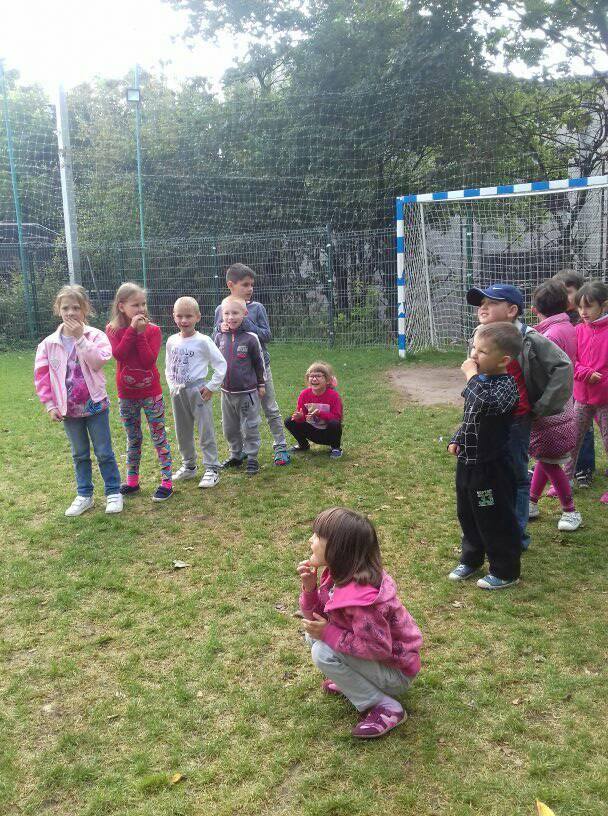 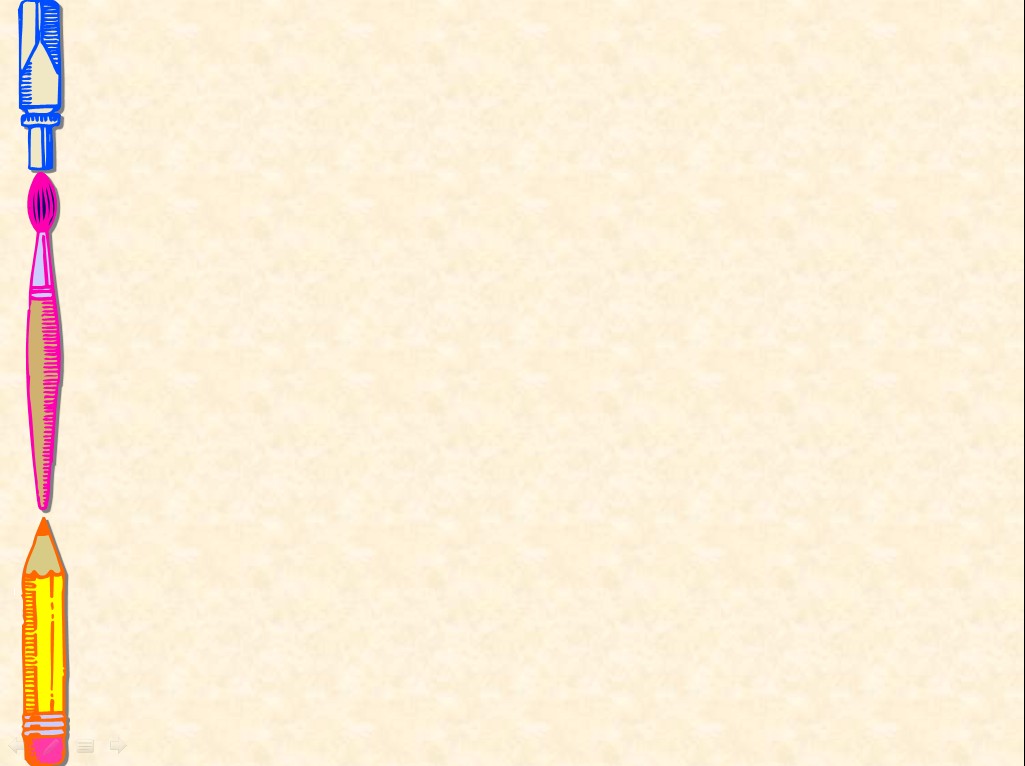 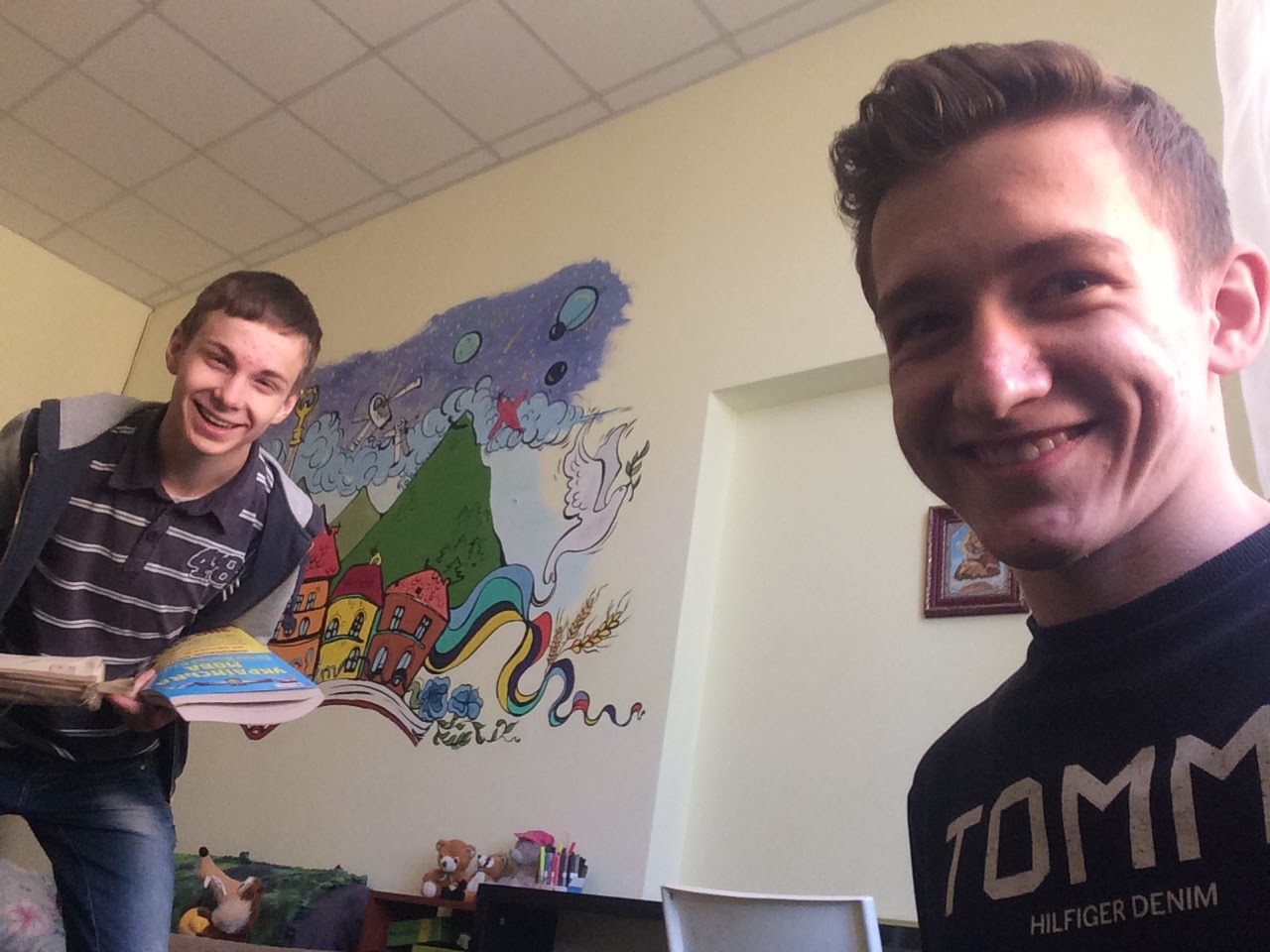 Діагностичне заняття (з елементами тренінгу) у 10 та 11 класах на тему: «Діагностика професійних інтересів та здібностей»
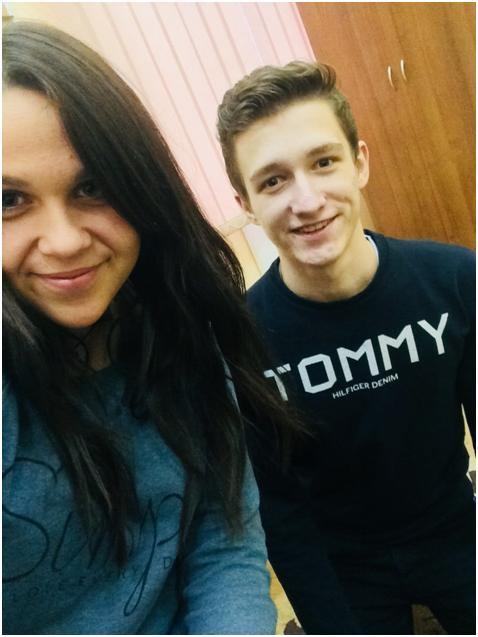 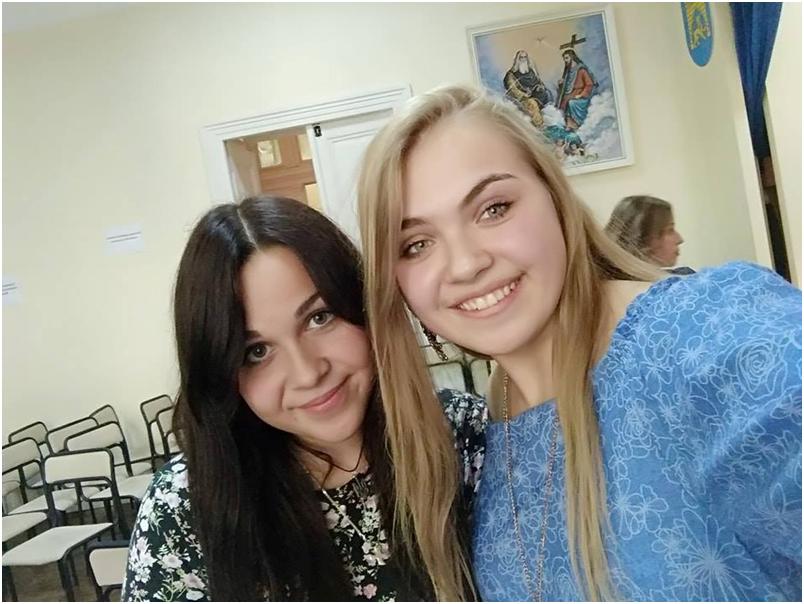 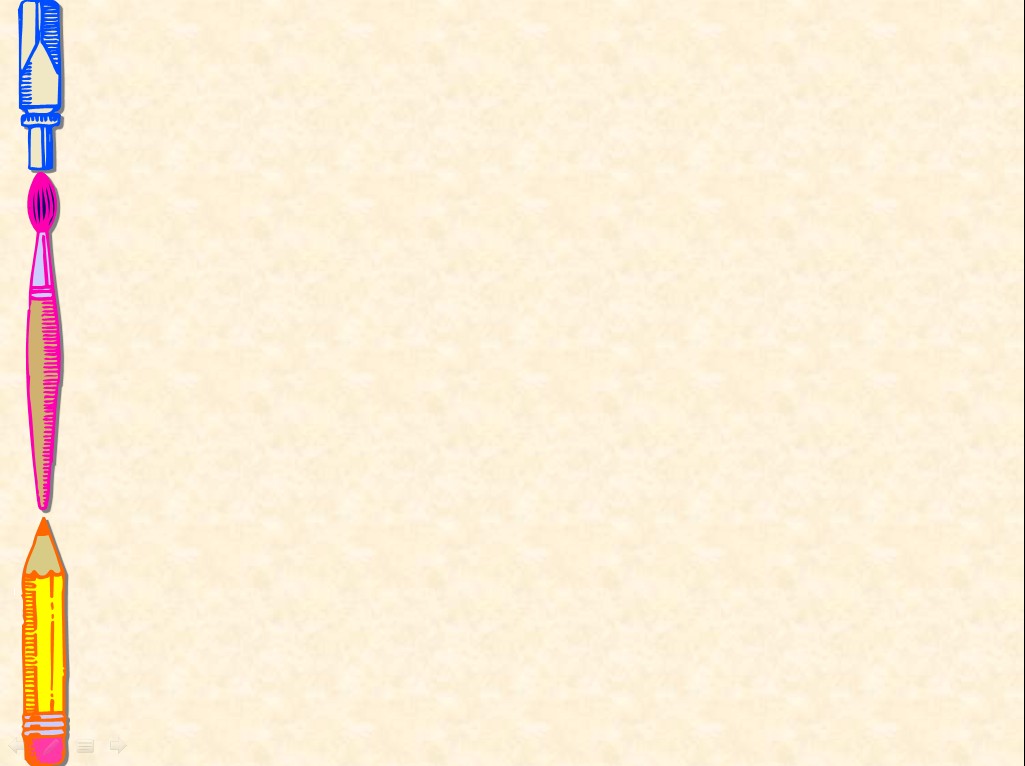 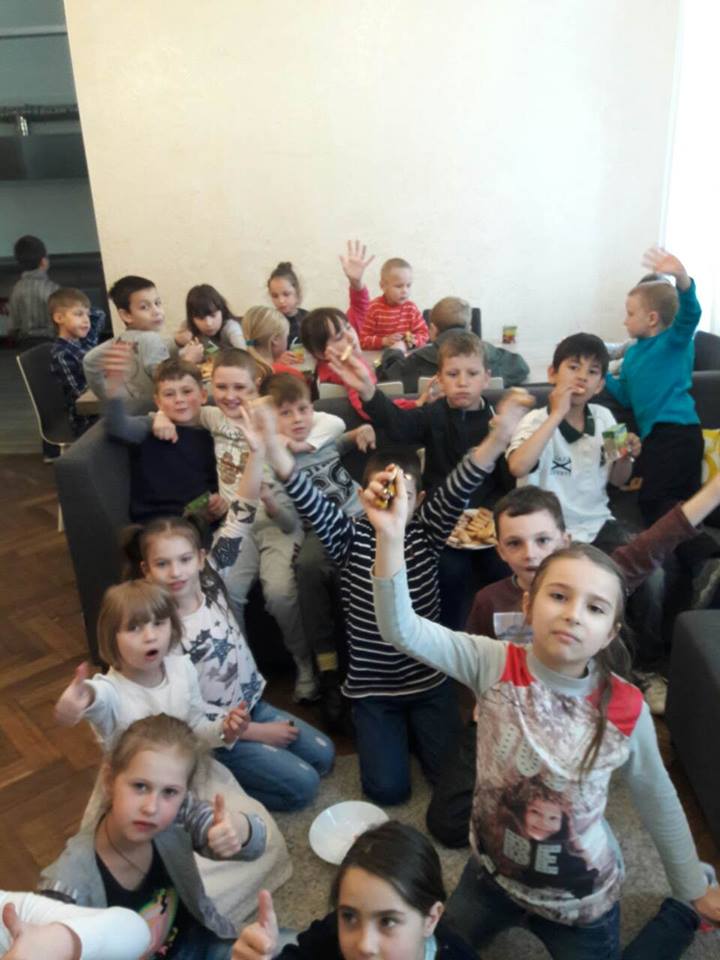 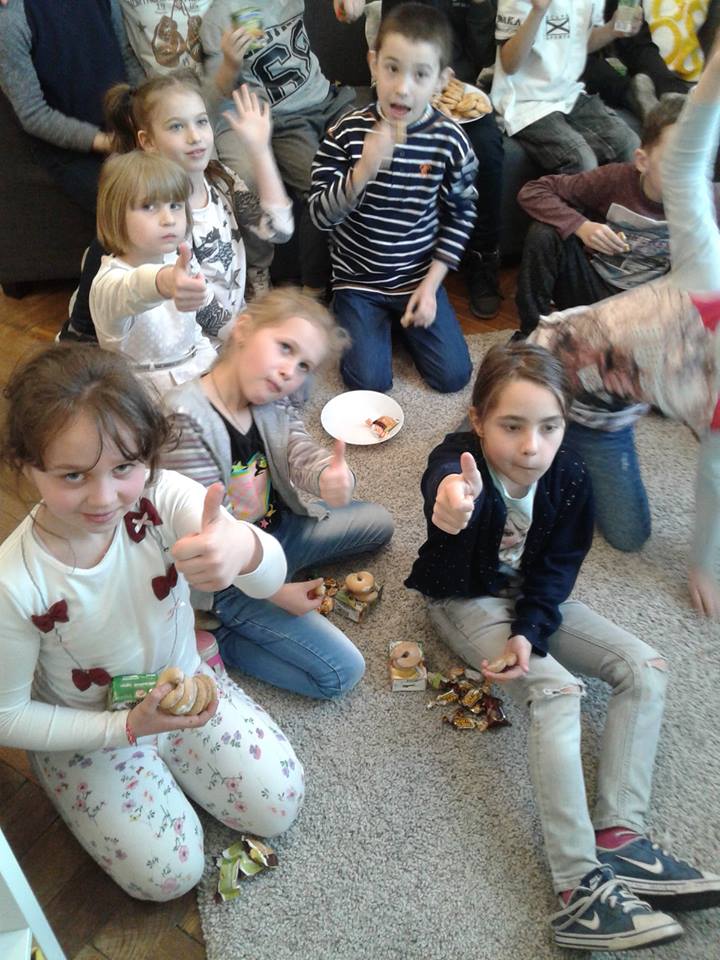 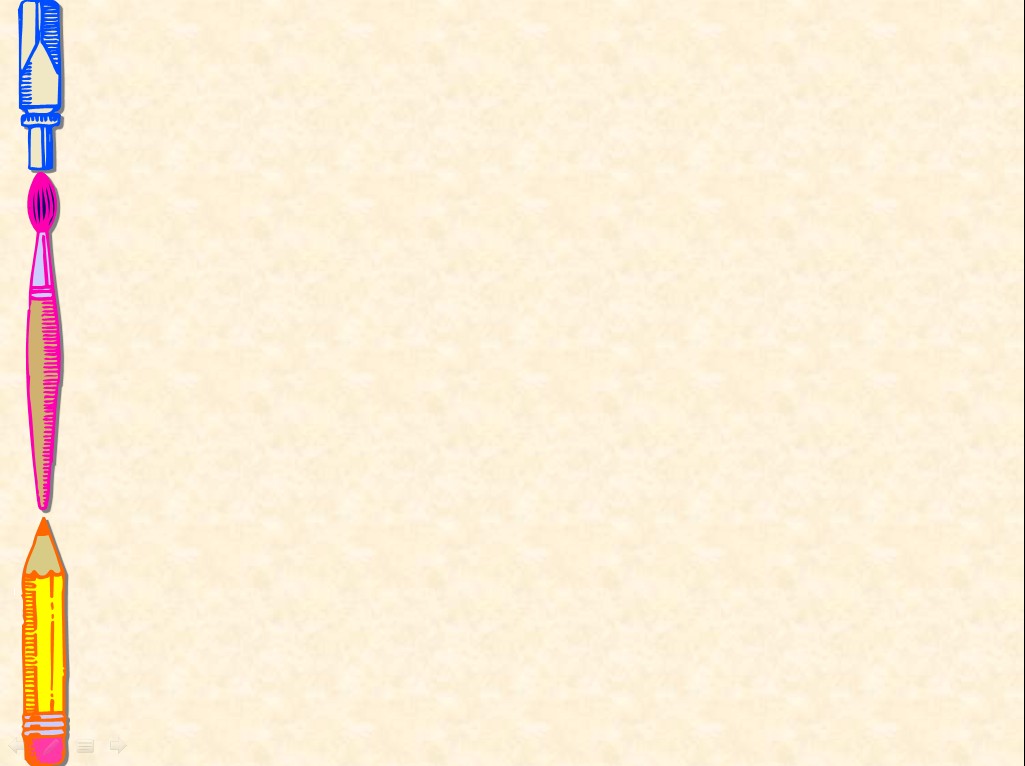 Проведення творчого заняття у 1 класі на тему: «Моя гусеничка»
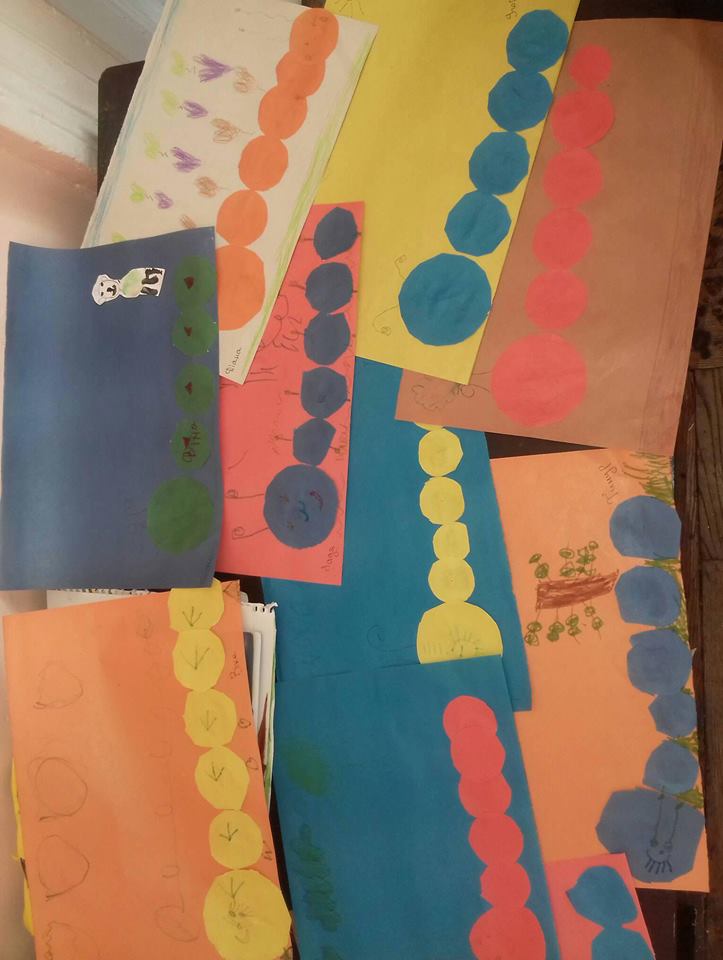 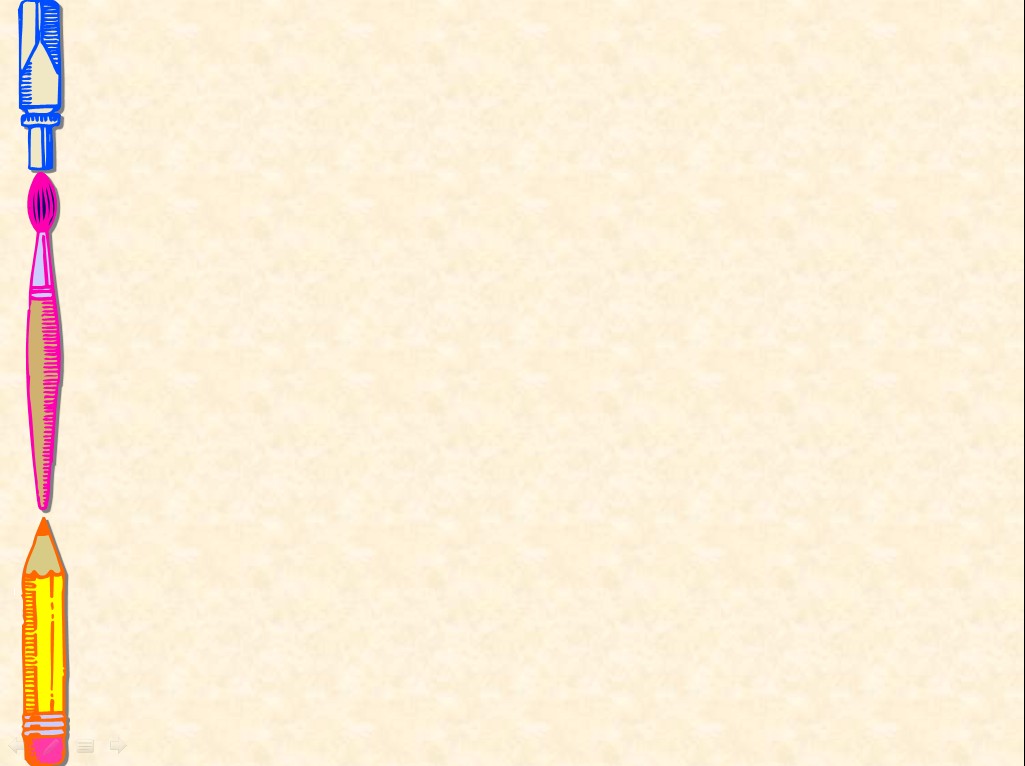 Організація та проведення разом з шкільним учнівським парламентом школи спортивно-історичного квесту присвяченого 75-річчю з часу створення Української Повстанської Армії (УПА)
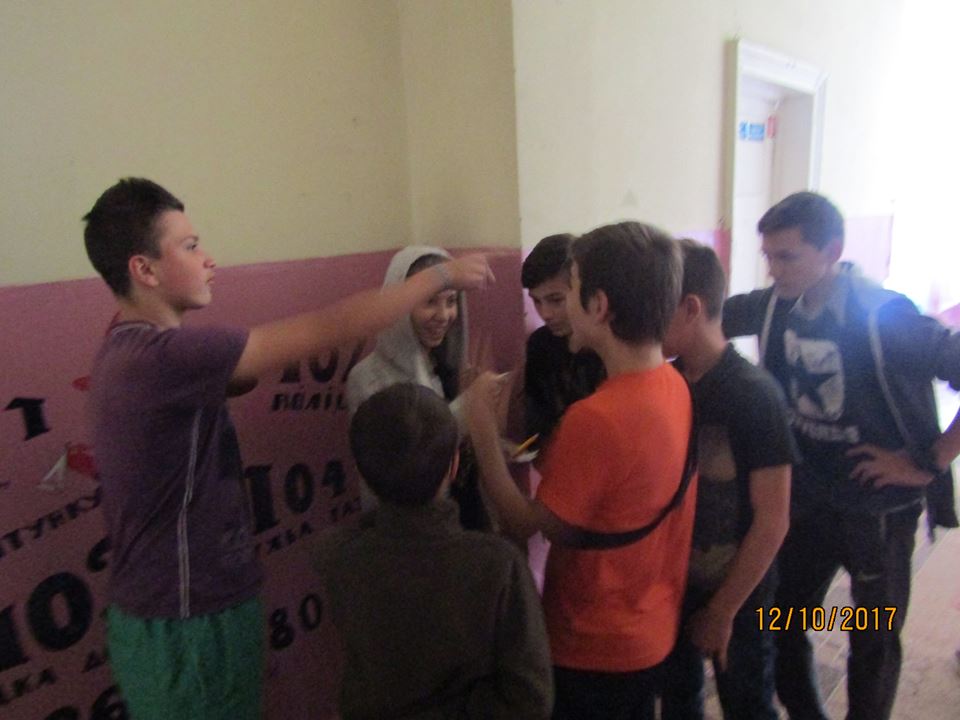 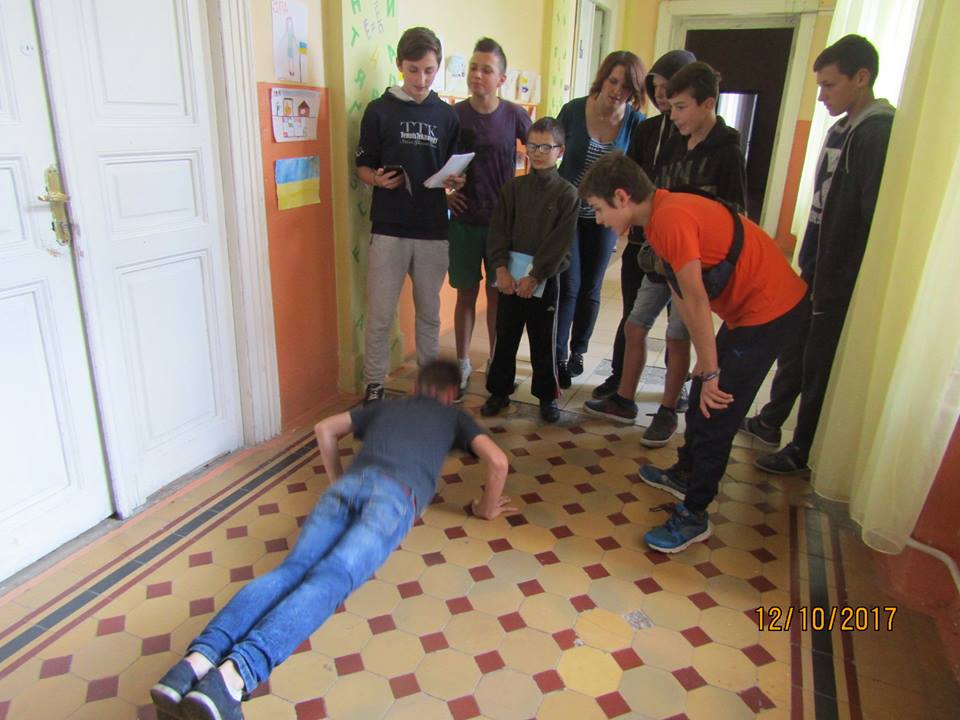 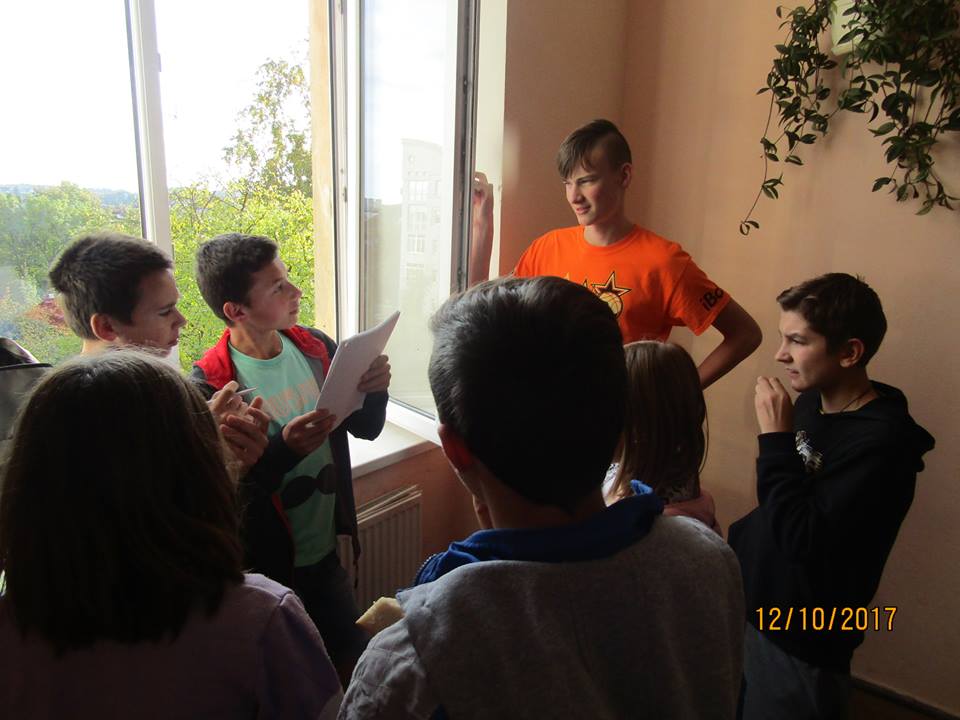 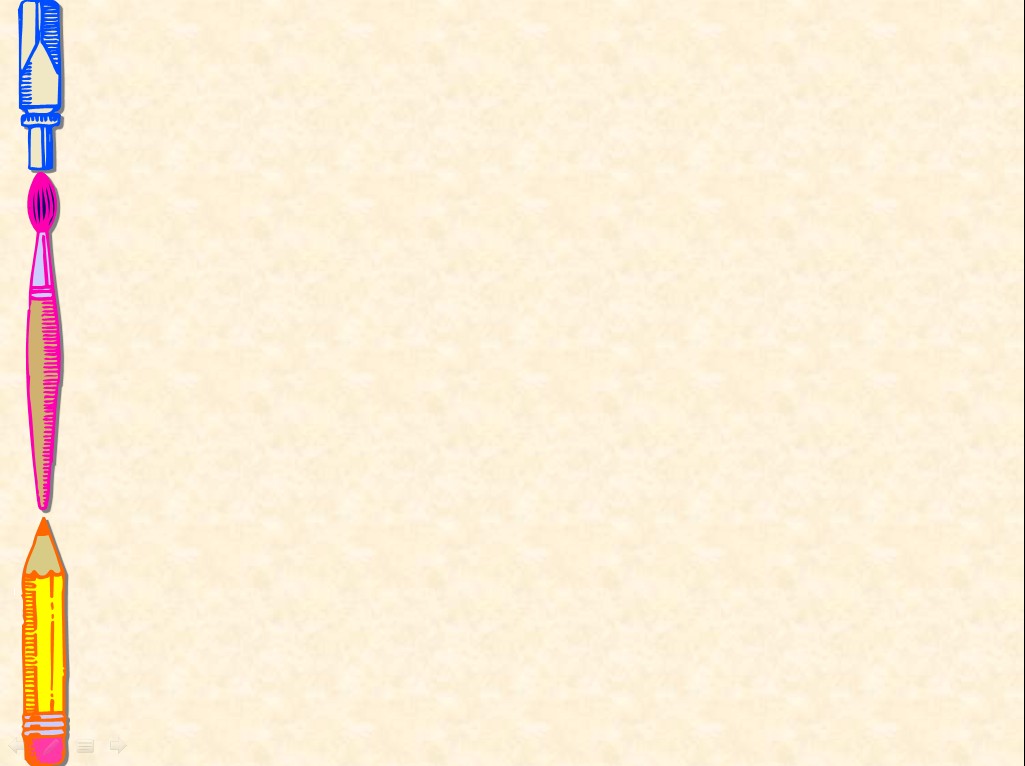 Прогулянка з дітьми 4 класу
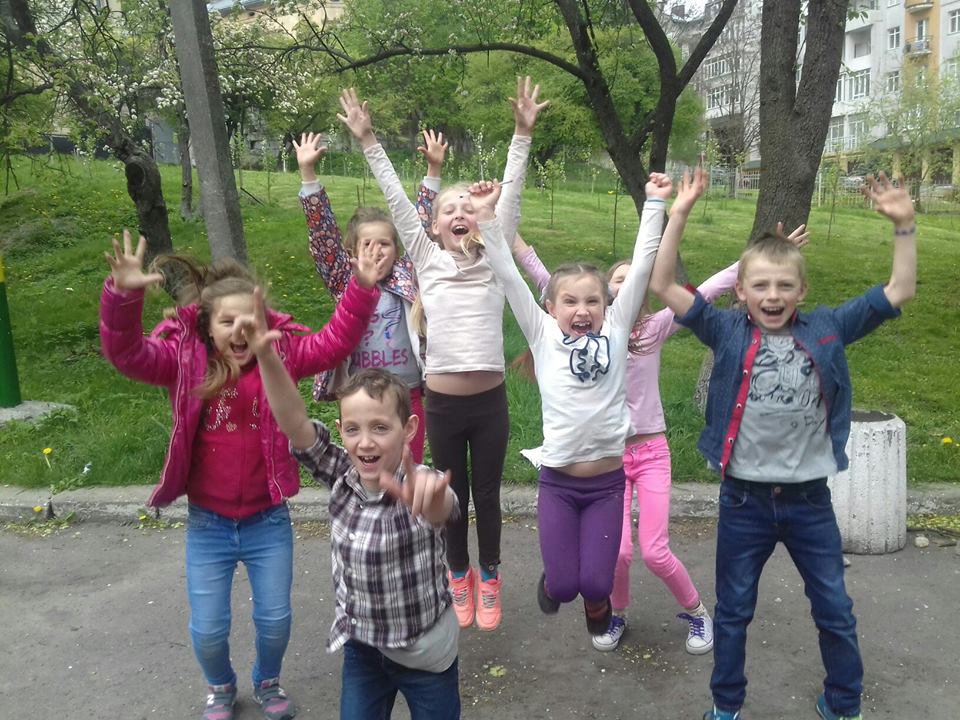 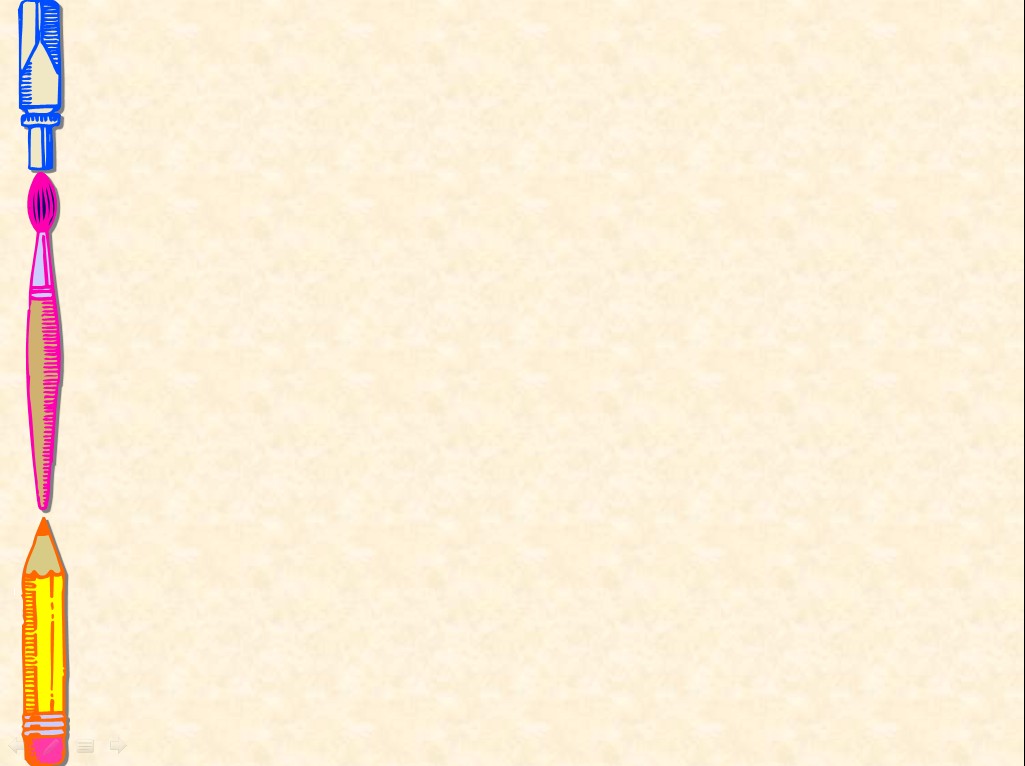 Проведення соціальної акція «Обміняй цигарку на цукерку»
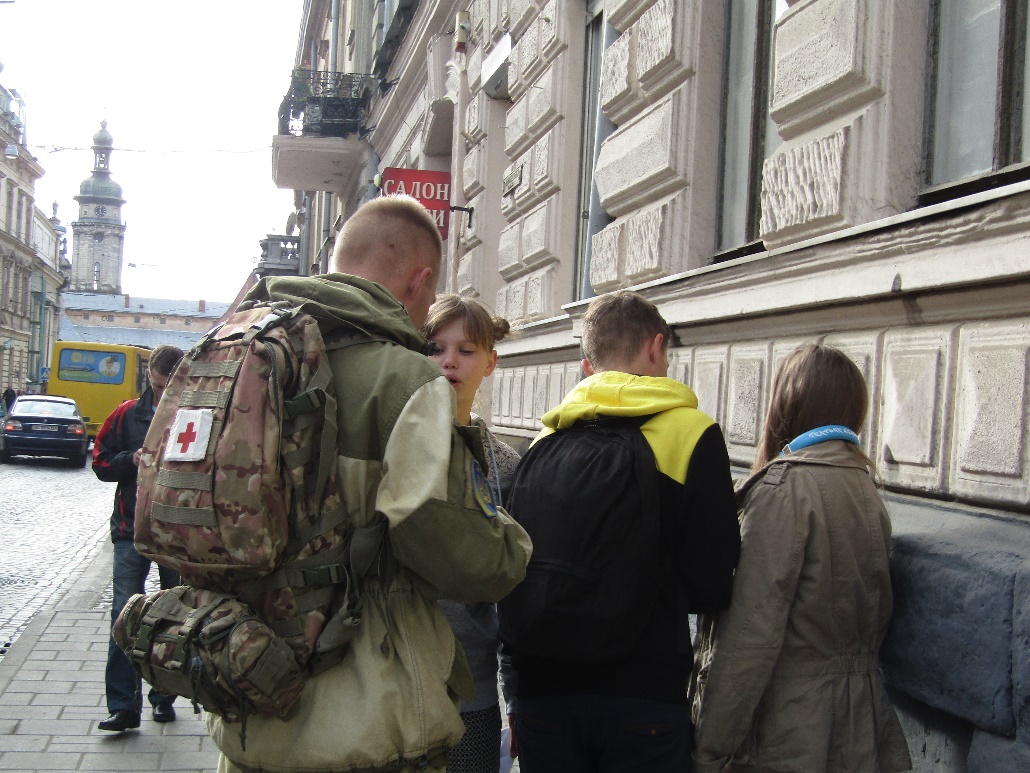 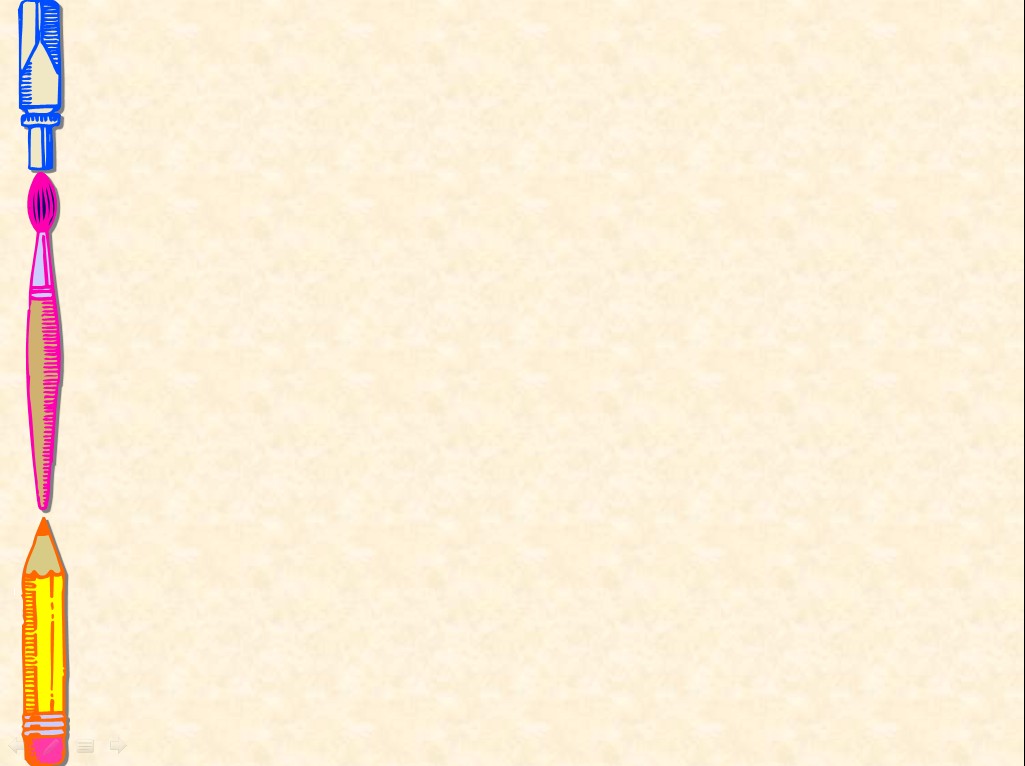 Проведення з 11 класом шоу «Суперінтуїція» присвяченого Дню вчителя та вихователя.
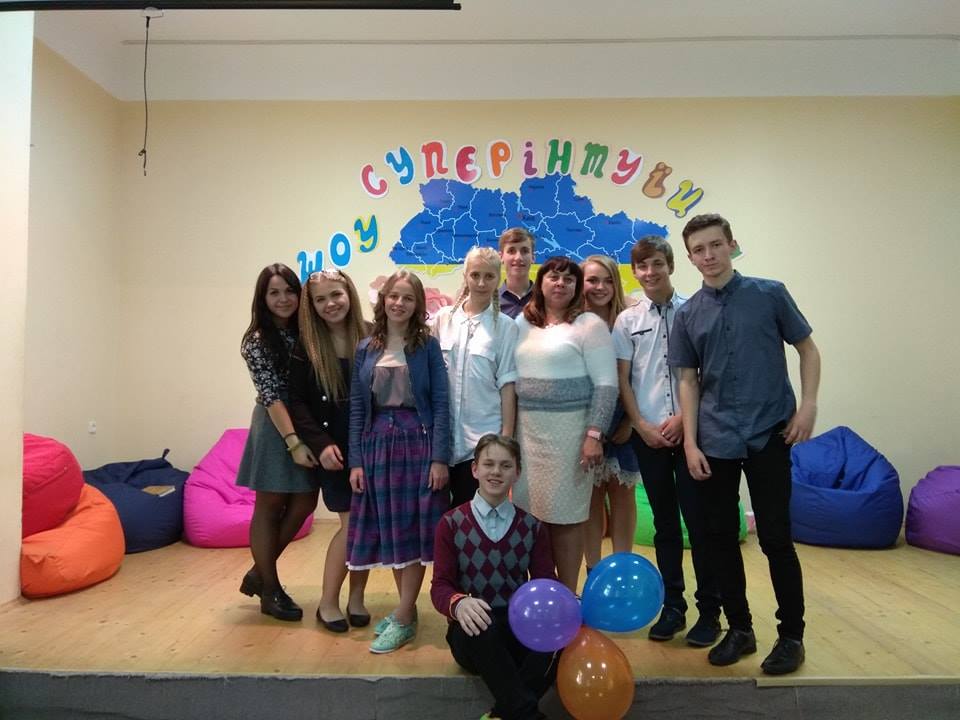 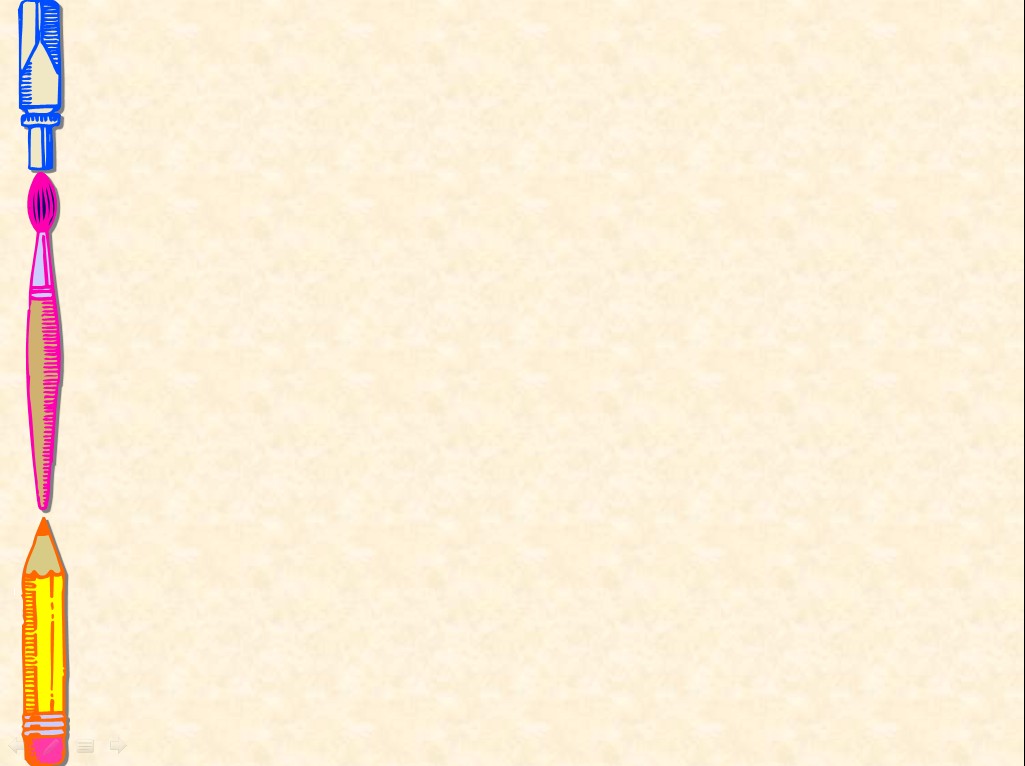 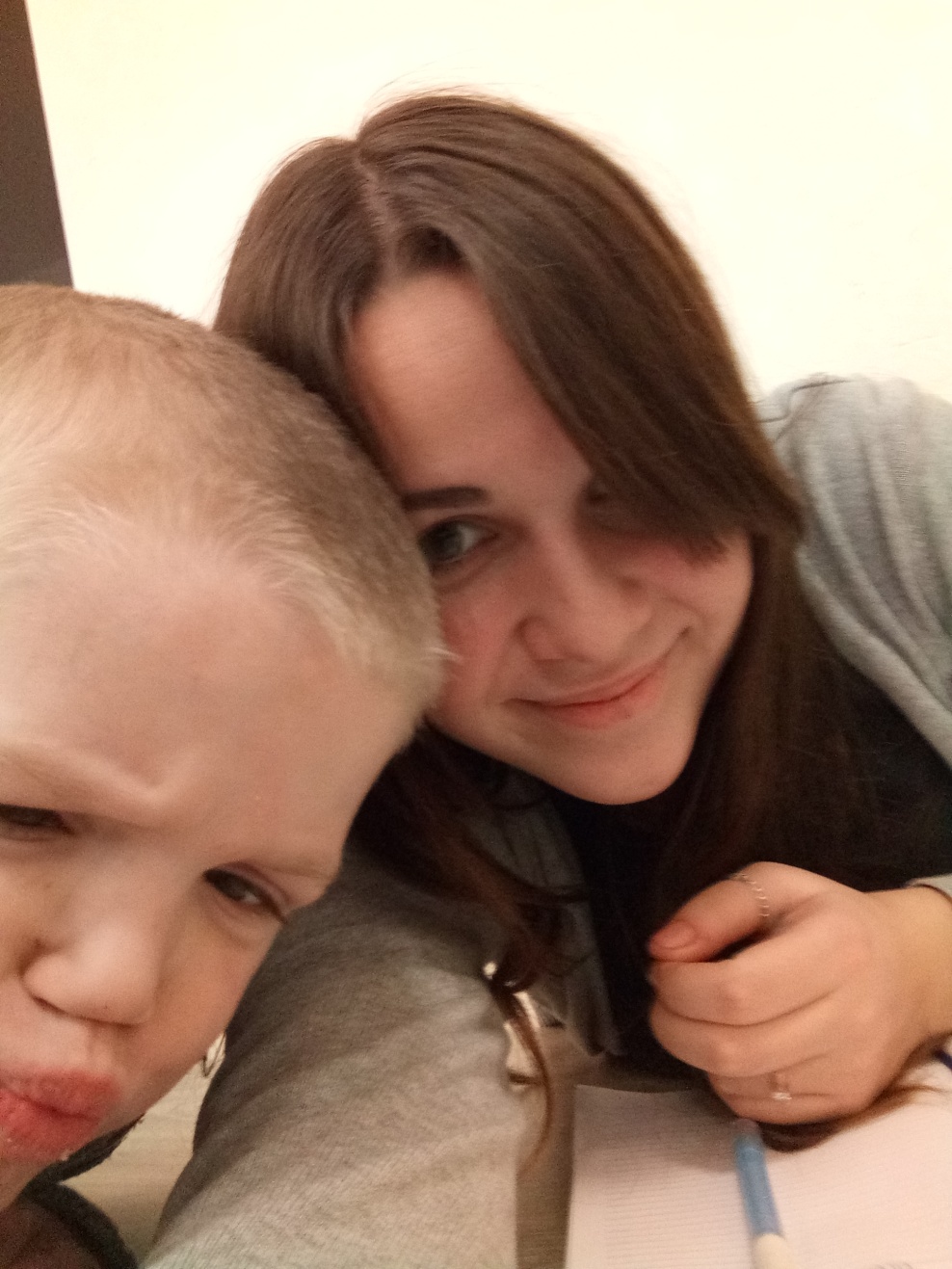 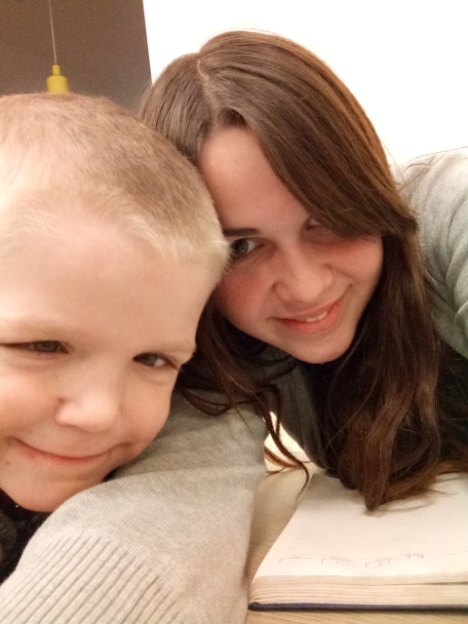 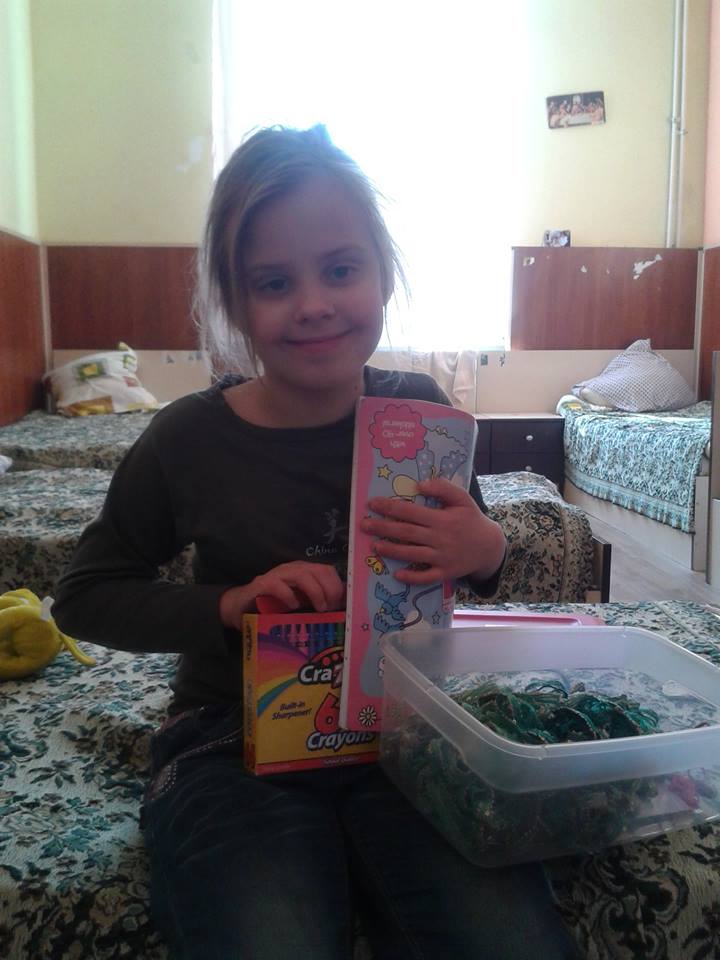 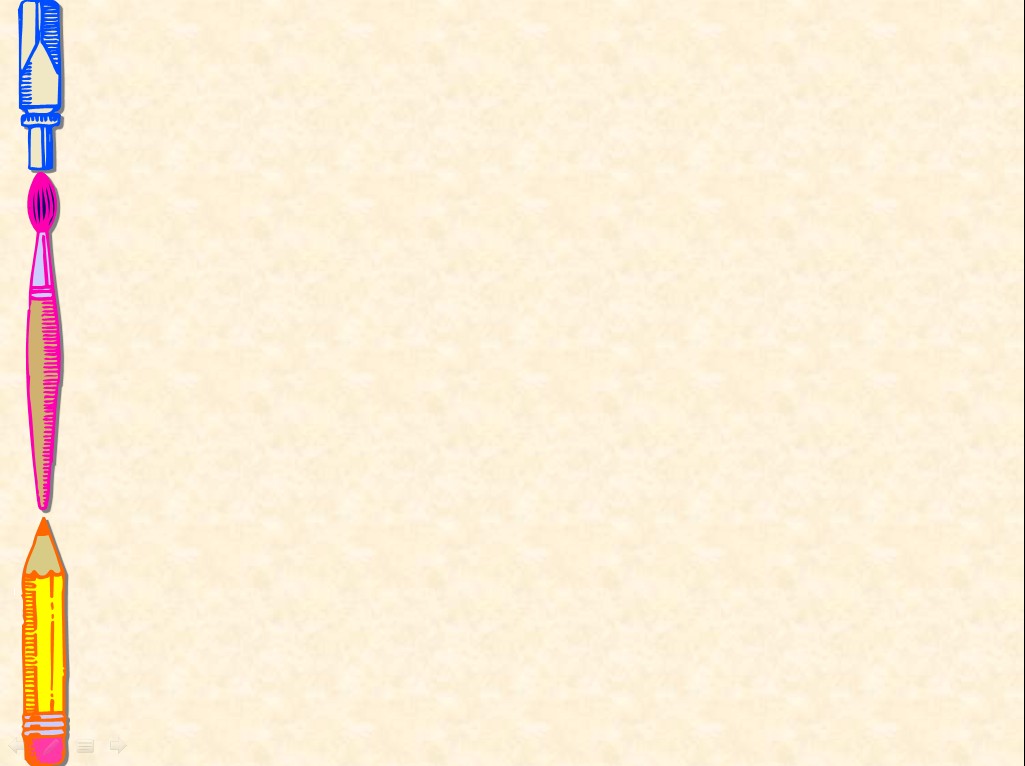 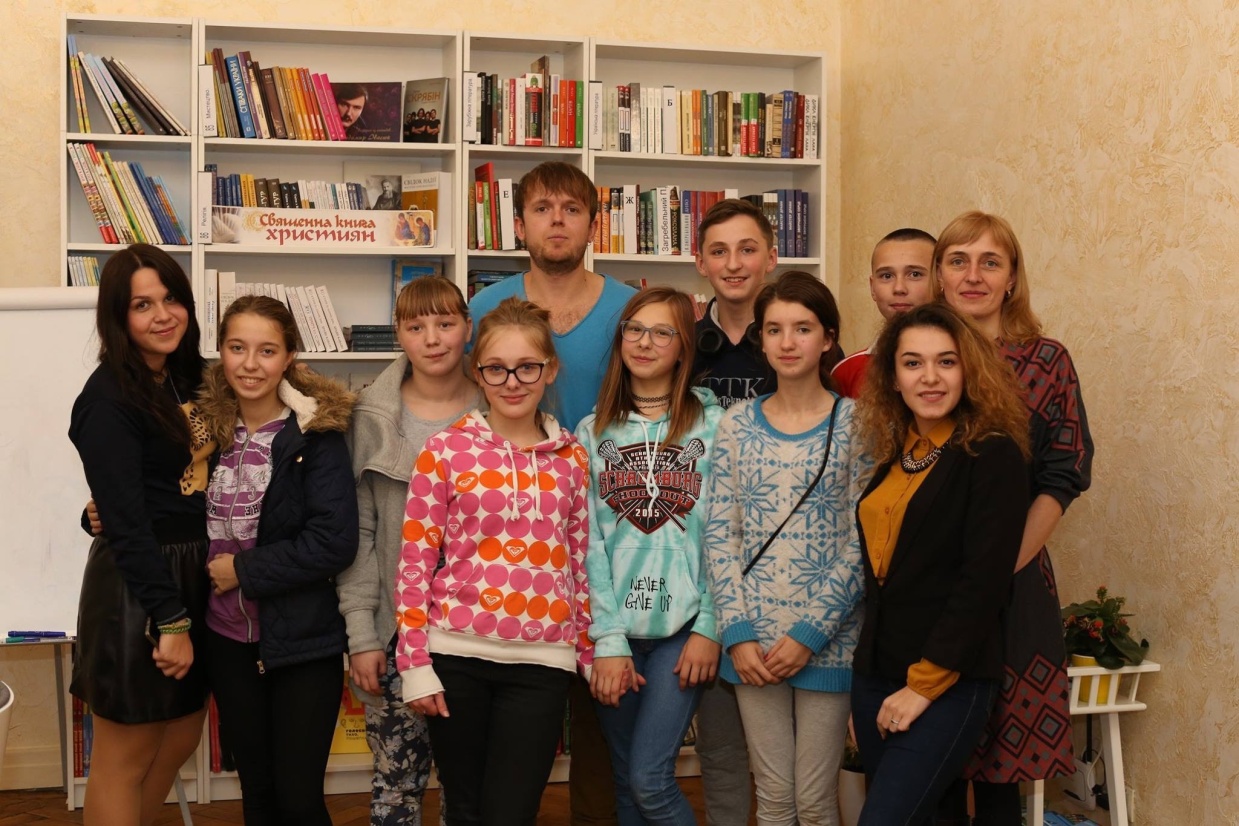 Зустріч з відомим радіоведучим радіо «Львівська хвиля» Тарасом Гавриком (лекція-тренінг на тему: «Як досягнути успіху та впевнено іти до своєї мети»)
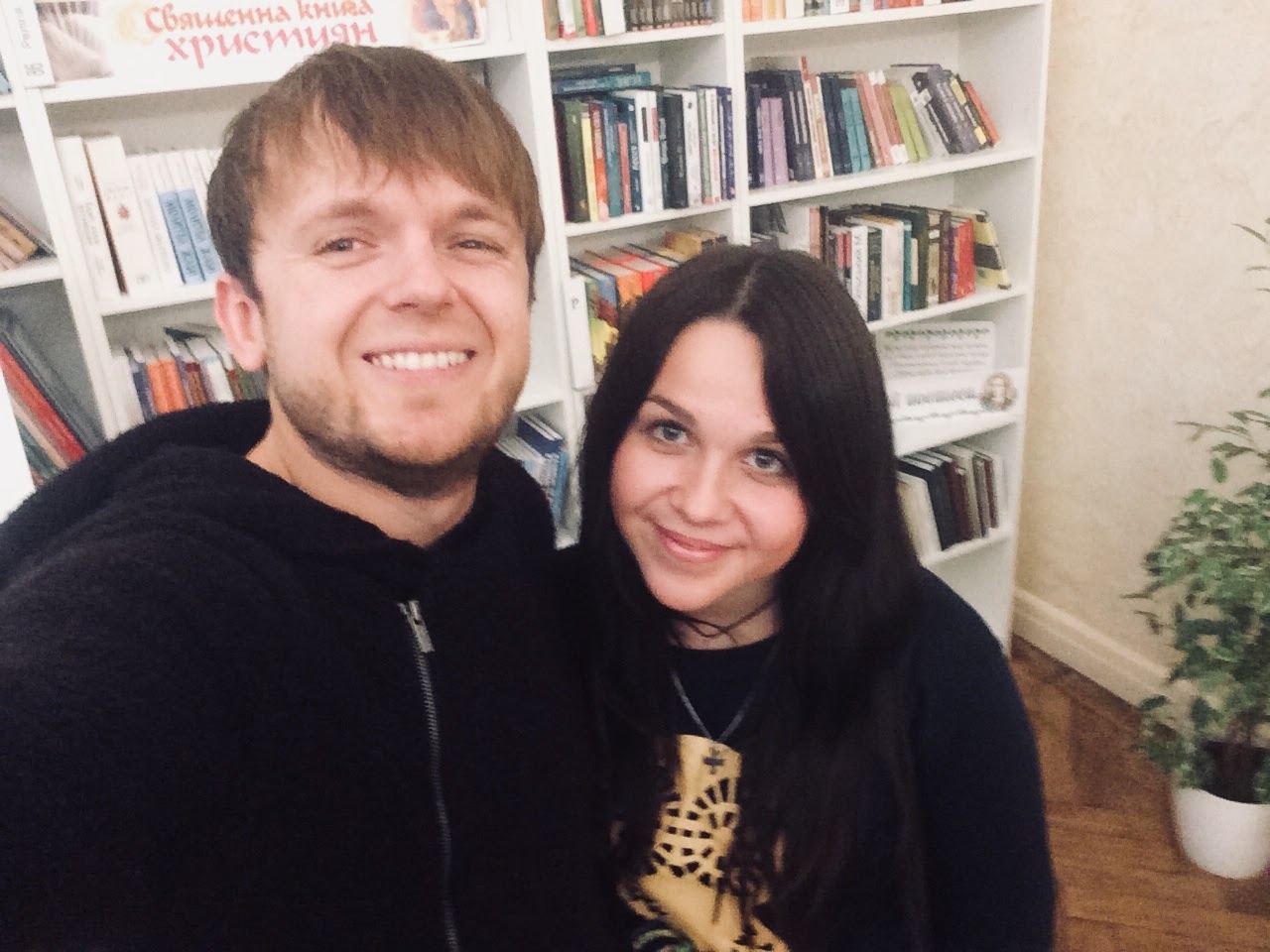 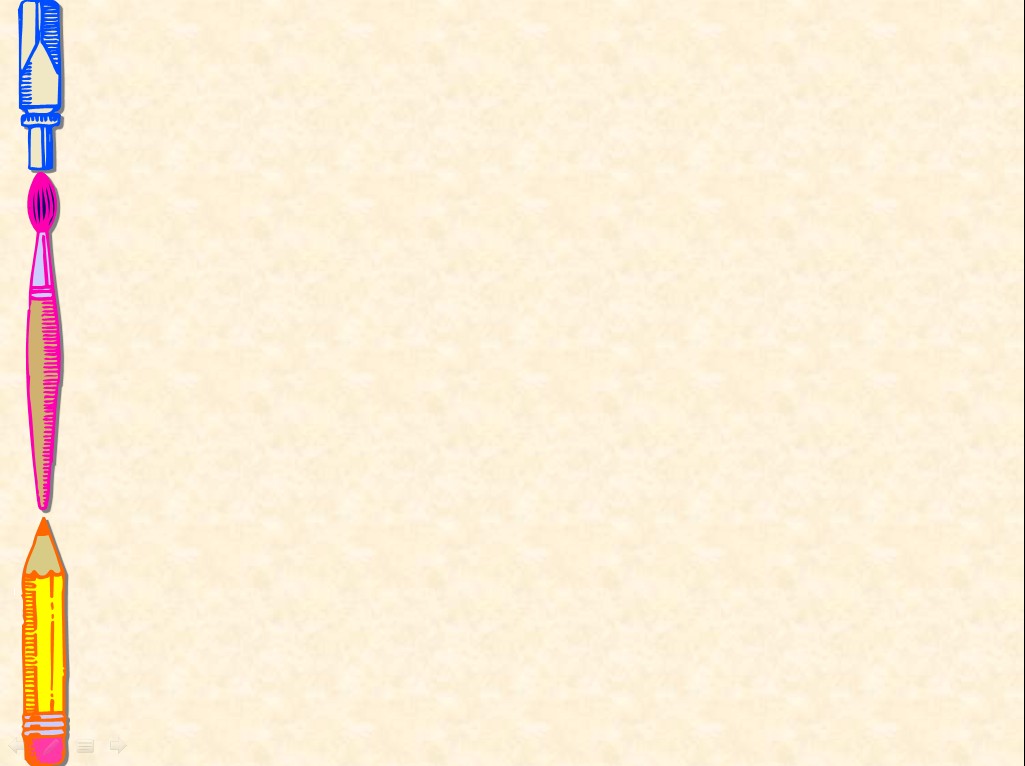 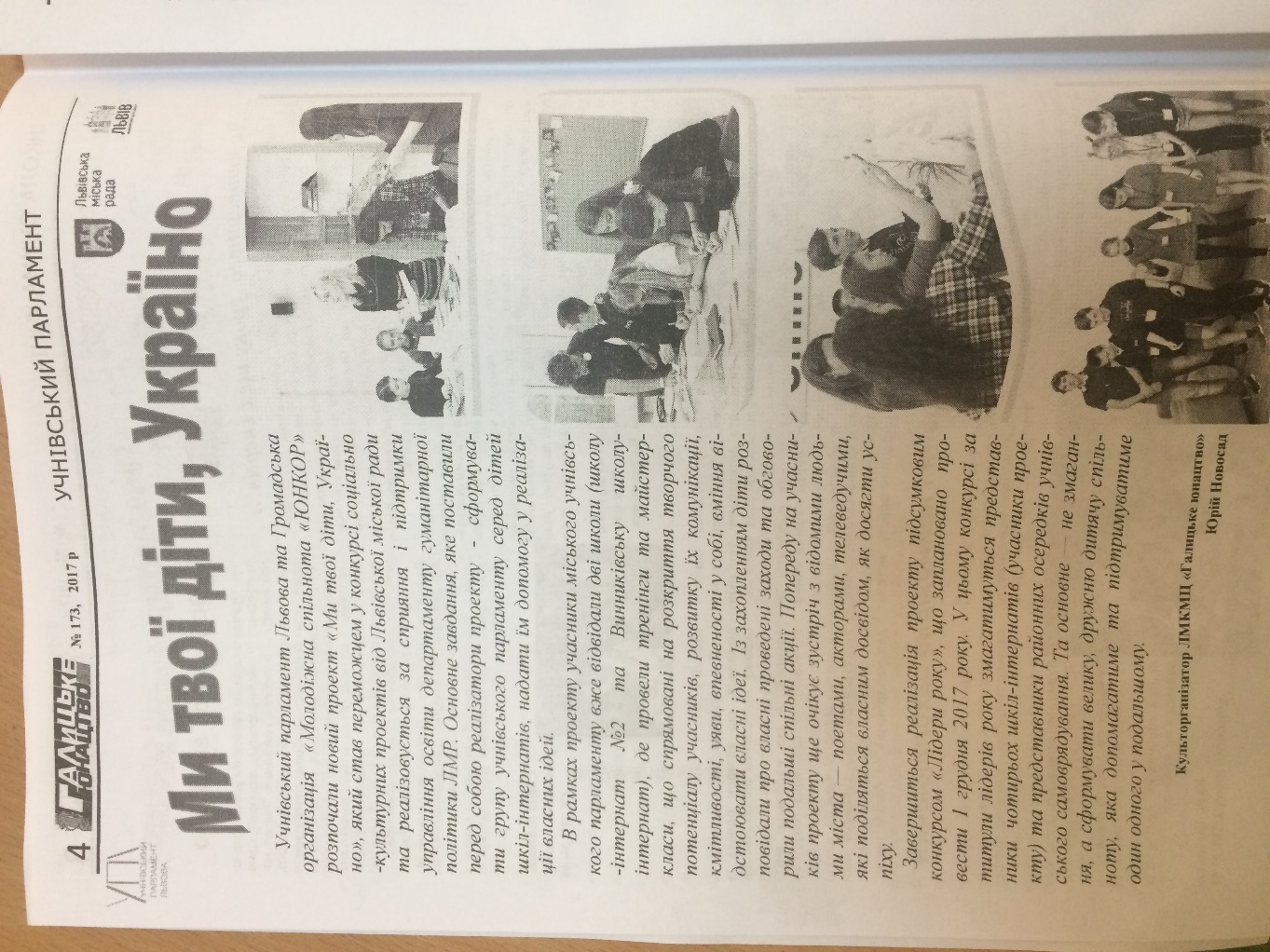 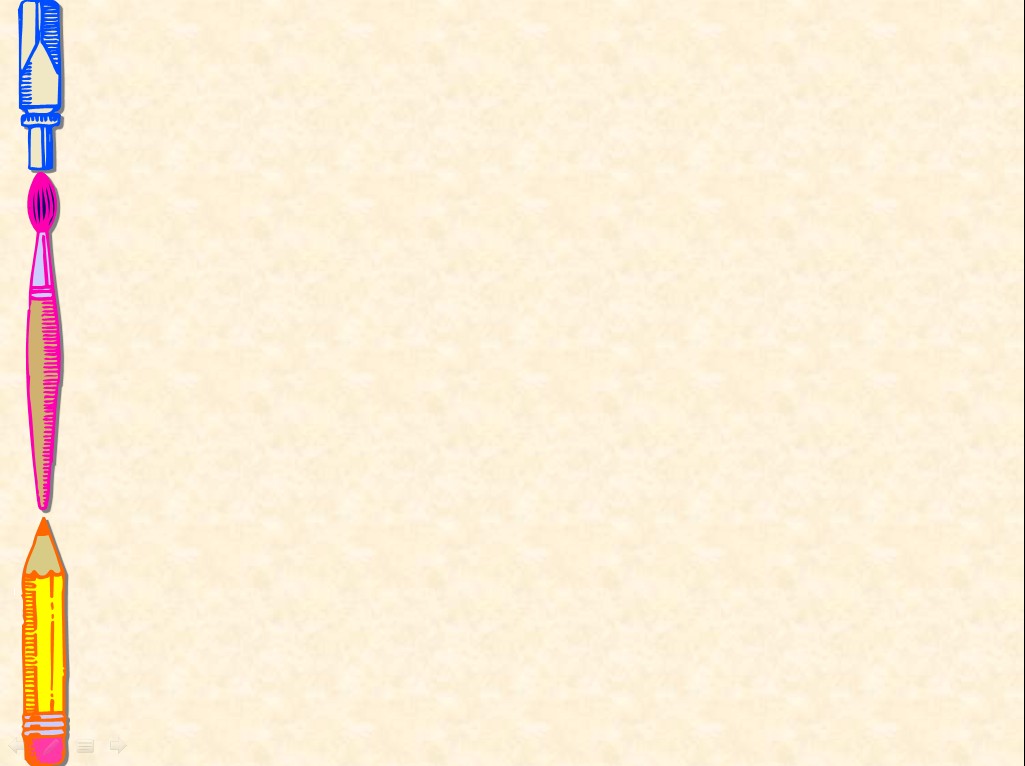 Проведення спільної програми (тренінгу) для дітей 5-10 класів з українською скаутською організацією "Пласт", для підвищення групової згуртованості
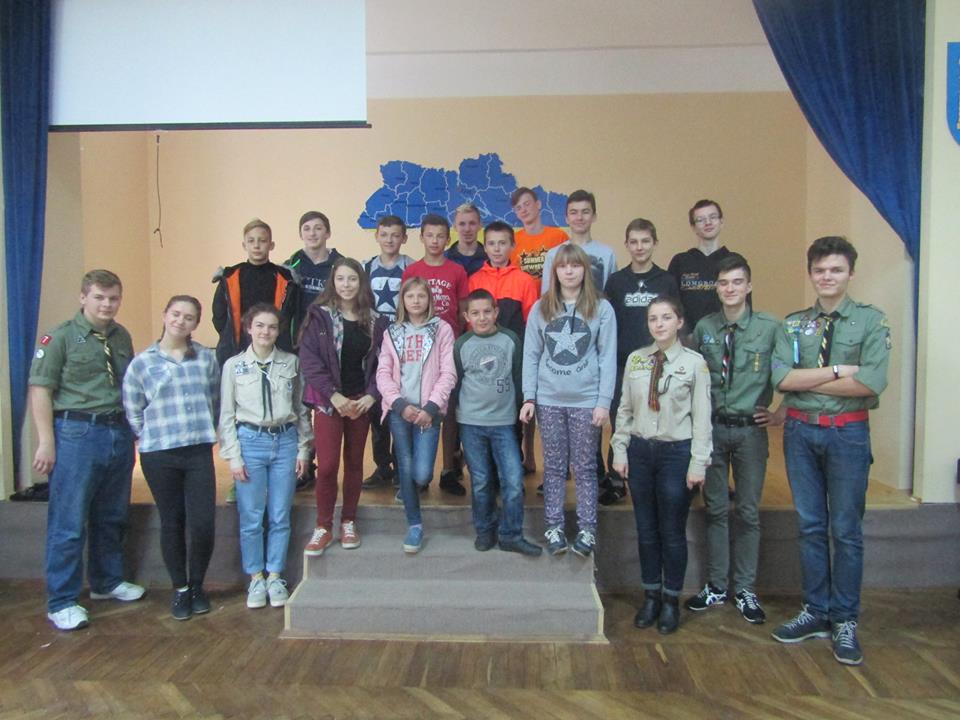 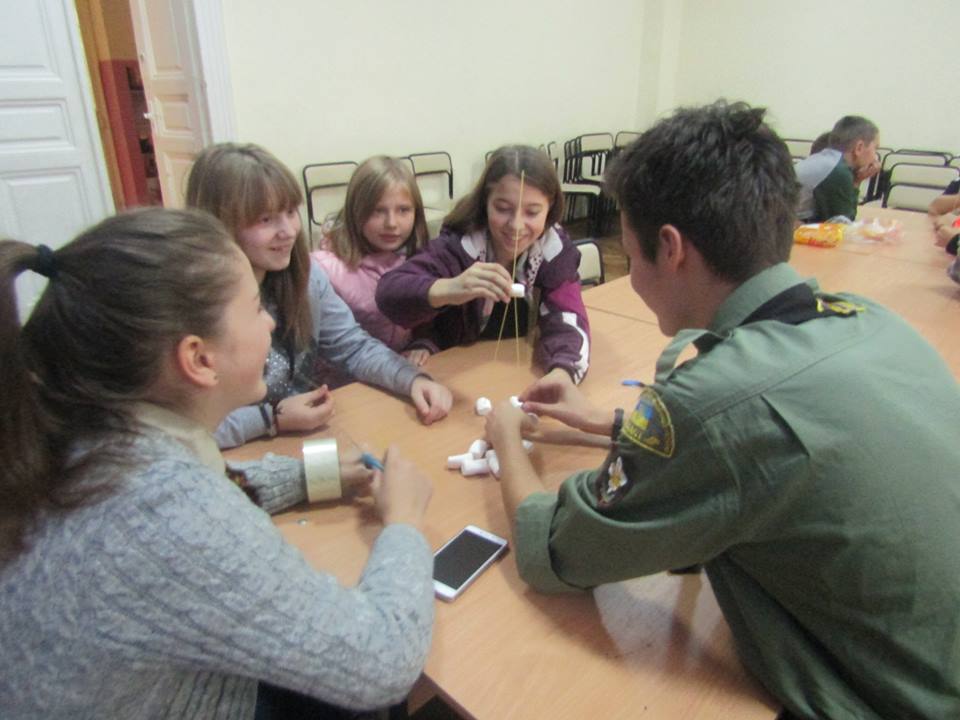 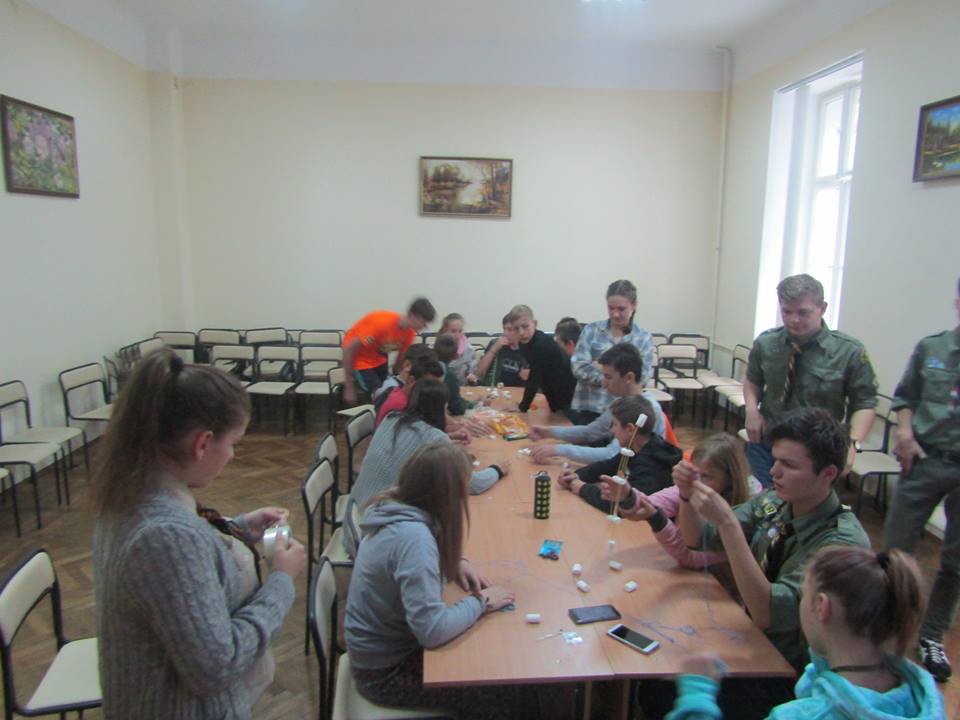 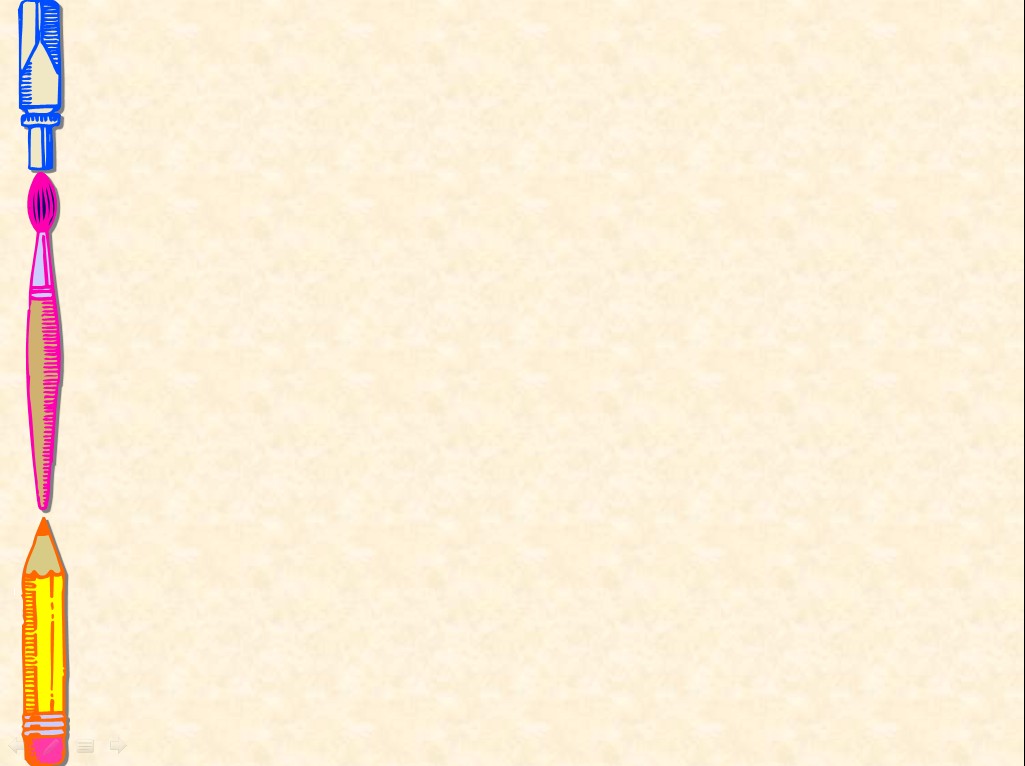 Виставка цитат про музику різних відомих музичних виконавців та композиторів присвячену Міжнародному дню музики
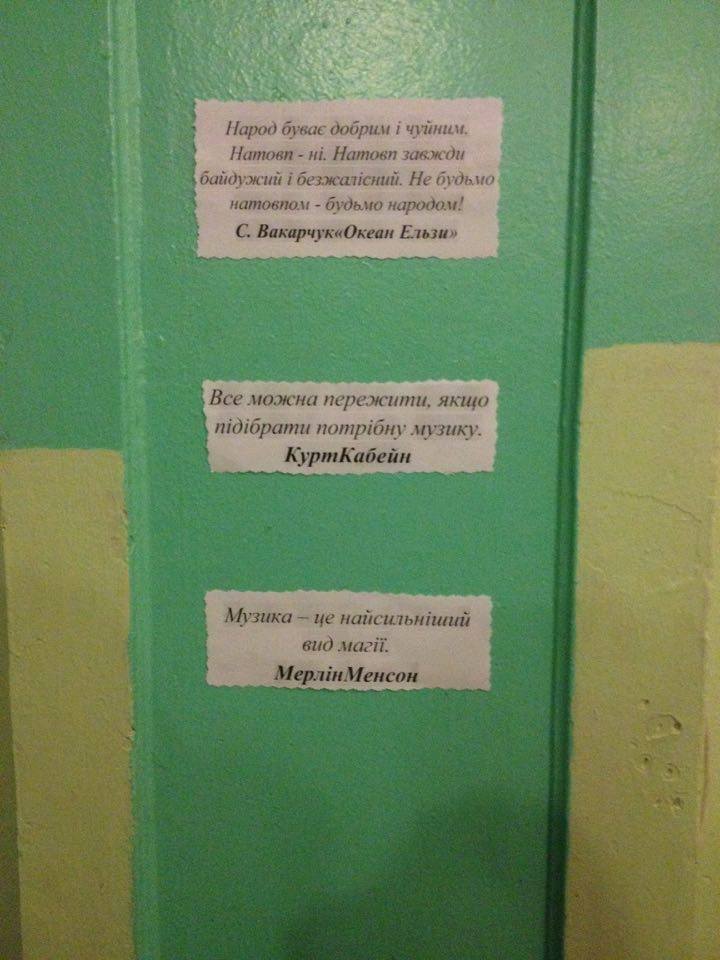 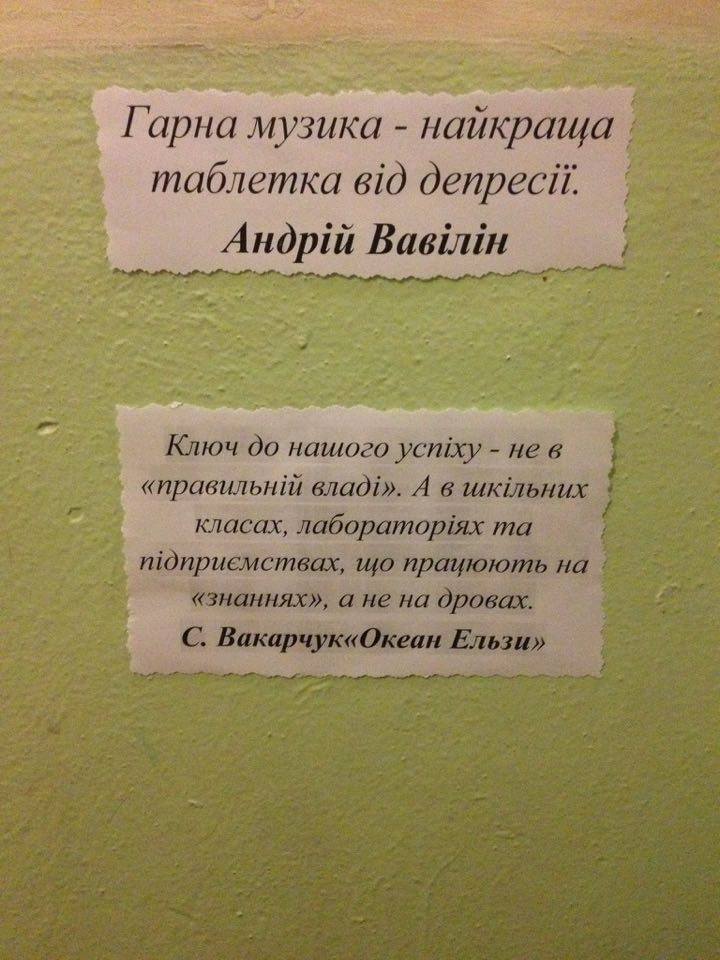 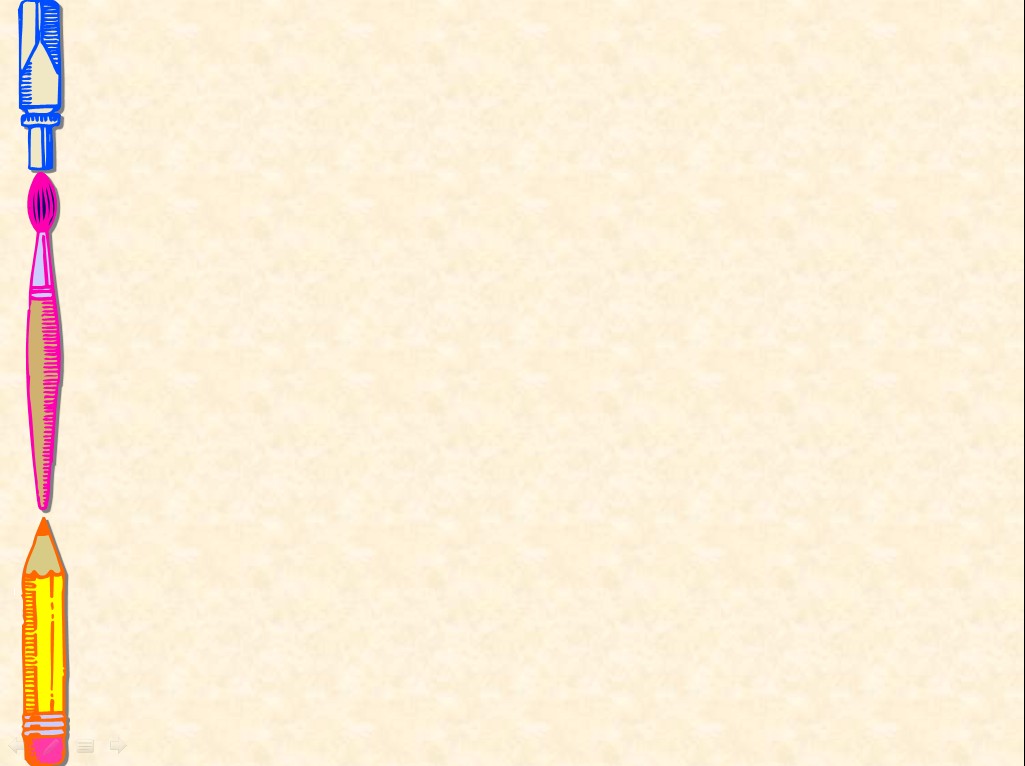 Підсумовуючи можу сказати, що під час практики я розвинула свої аналітичні і комунікативні навички, вдосконалила отримані під час навчального процесу знання і вміння, та набула нові. 
 Завдяки працівникам школи-інтернату №2 я більш глибоко пізнала свою  професію. Отримала певний досвід, який стане мені у пригоді в майбутньому.
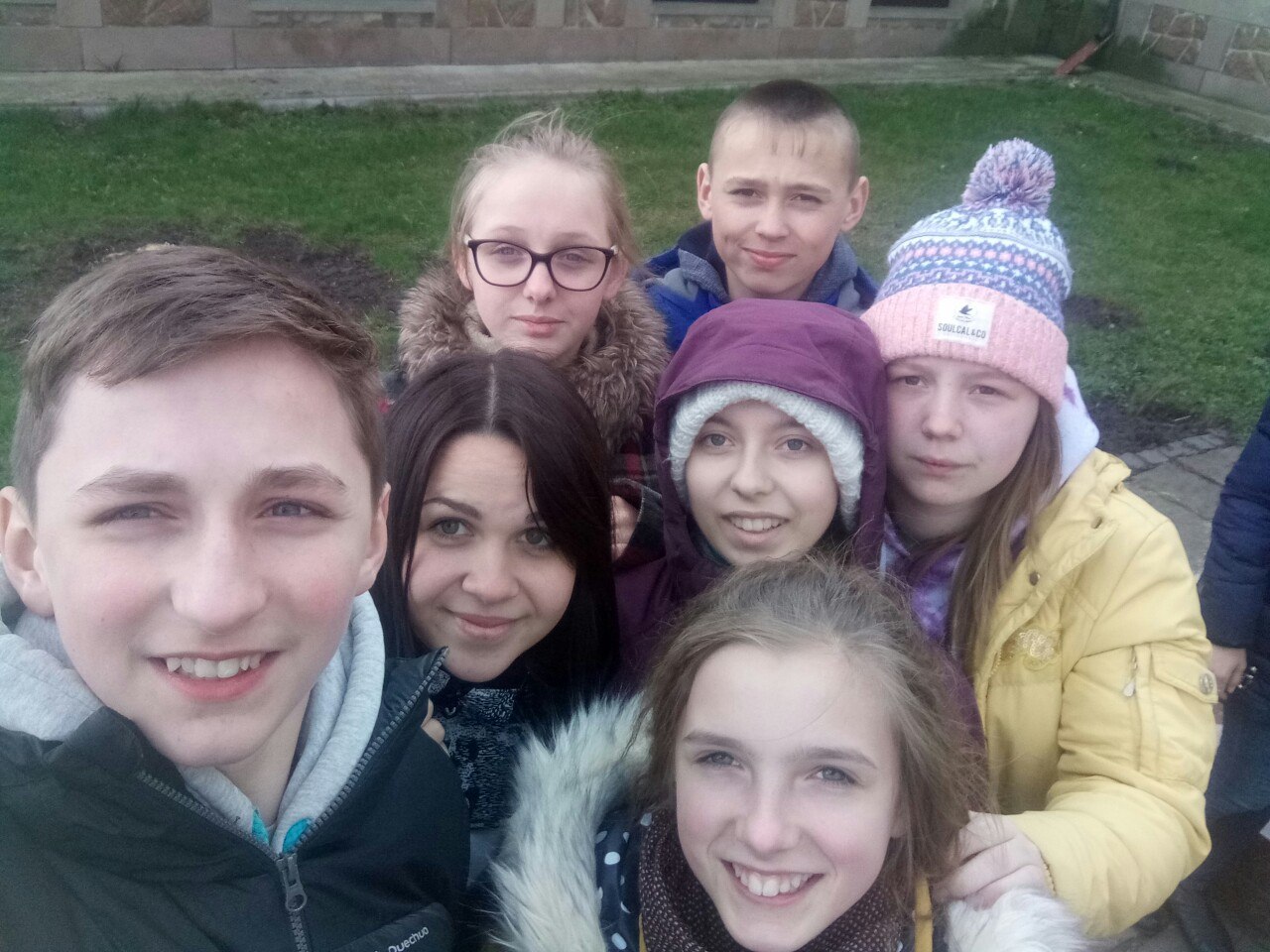 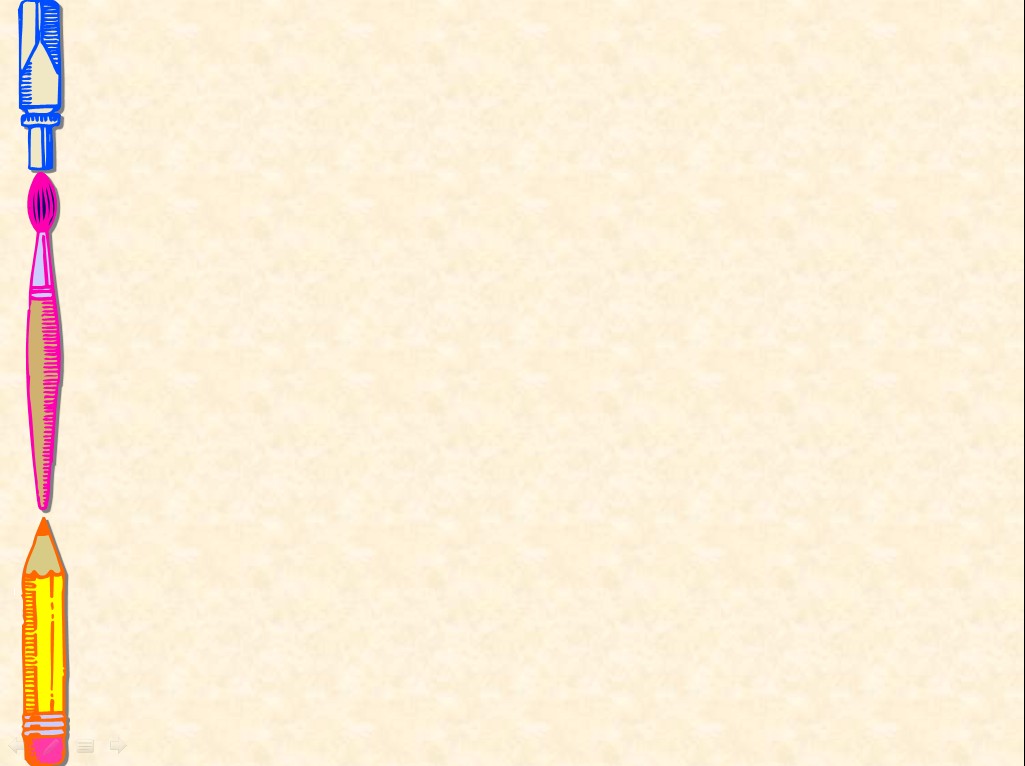 Дякую за увагу)
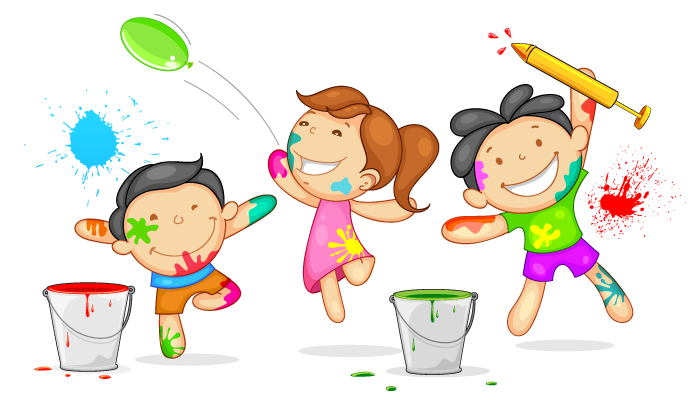